MYSTERY SHOP UPDATE
January/February 2018
TEAM HORIZON - MYSTERY SHOP SCORING
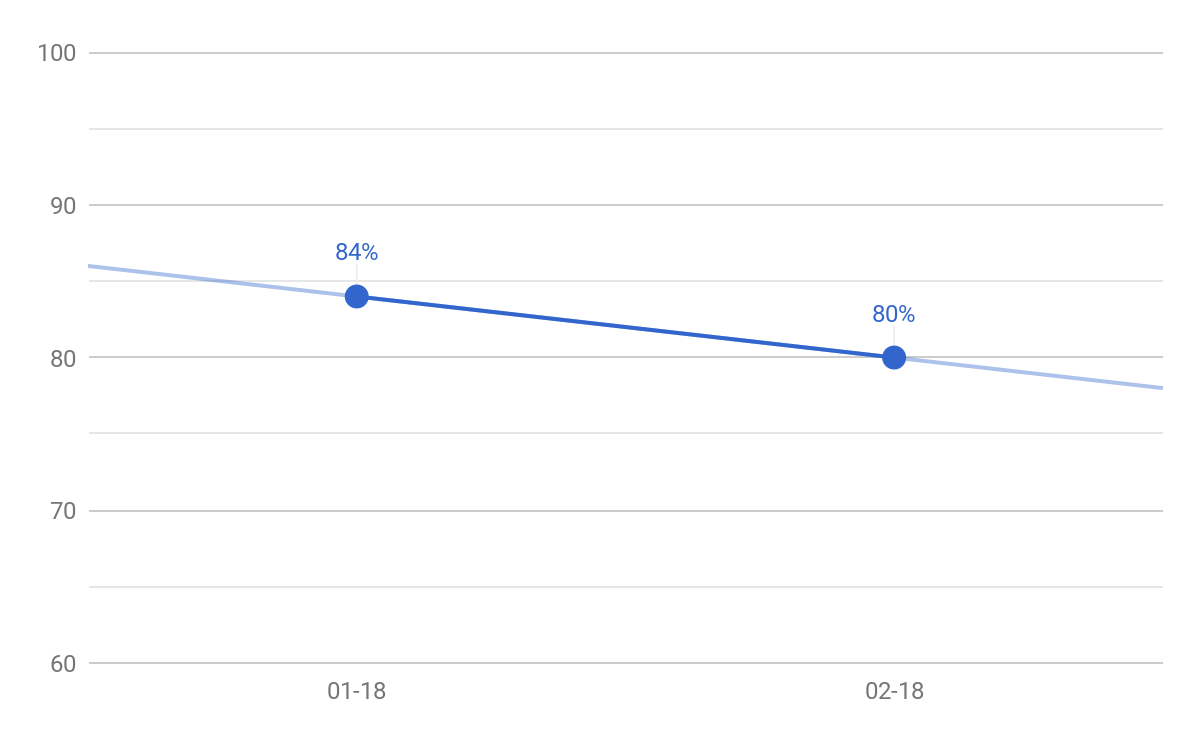 ‹#›
[Speaker Notes: NEW]
REGION 1100 - MYSTERY SHOP SCORING
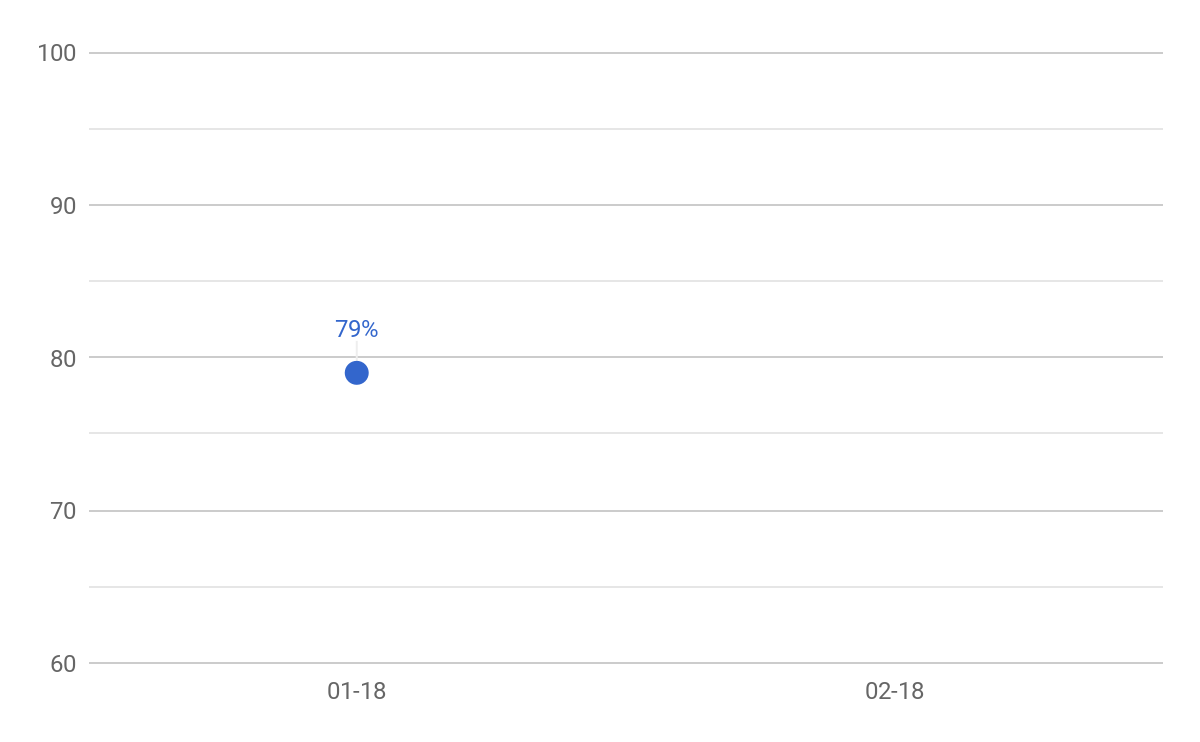 ‹#›
REGION 1100 - BOTTOM STORES TREND
‹#›
REGION 1200 - MYSTERY SHOP SCORING
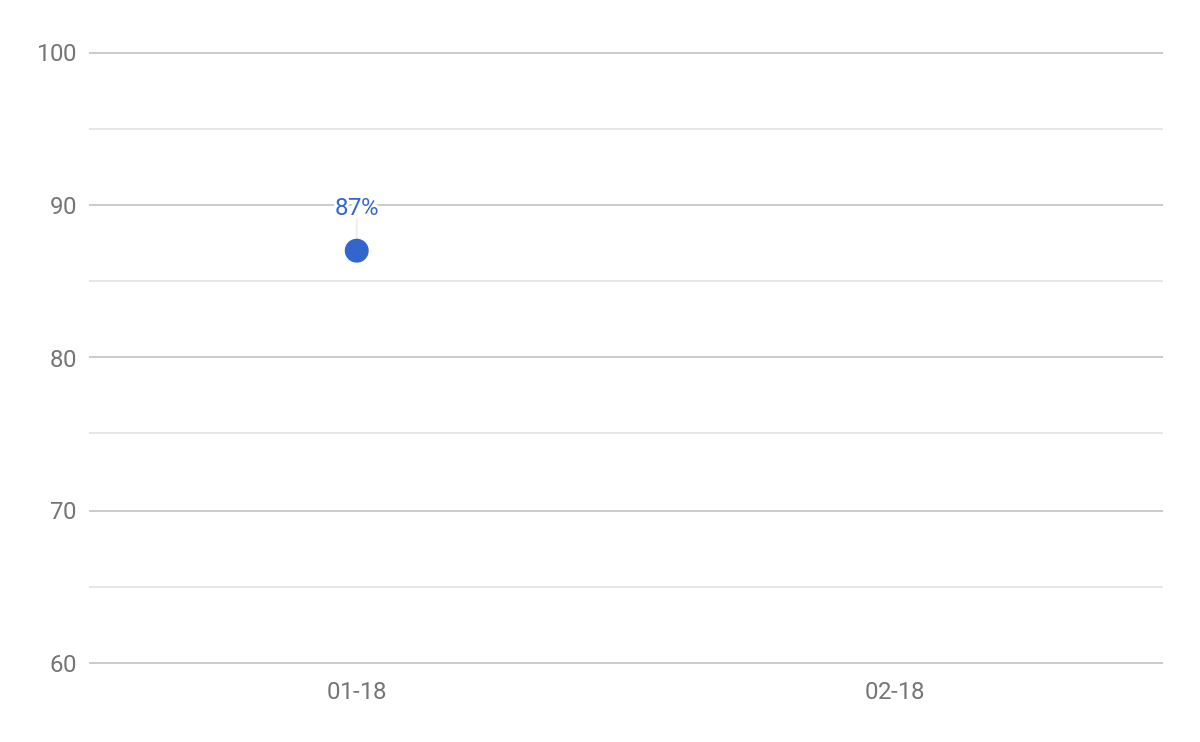 ‹#›
REGION 1200 - BOTTOM STORES TREND
‹#›
REGION 1300 - MYSTERY SHOP SCORING
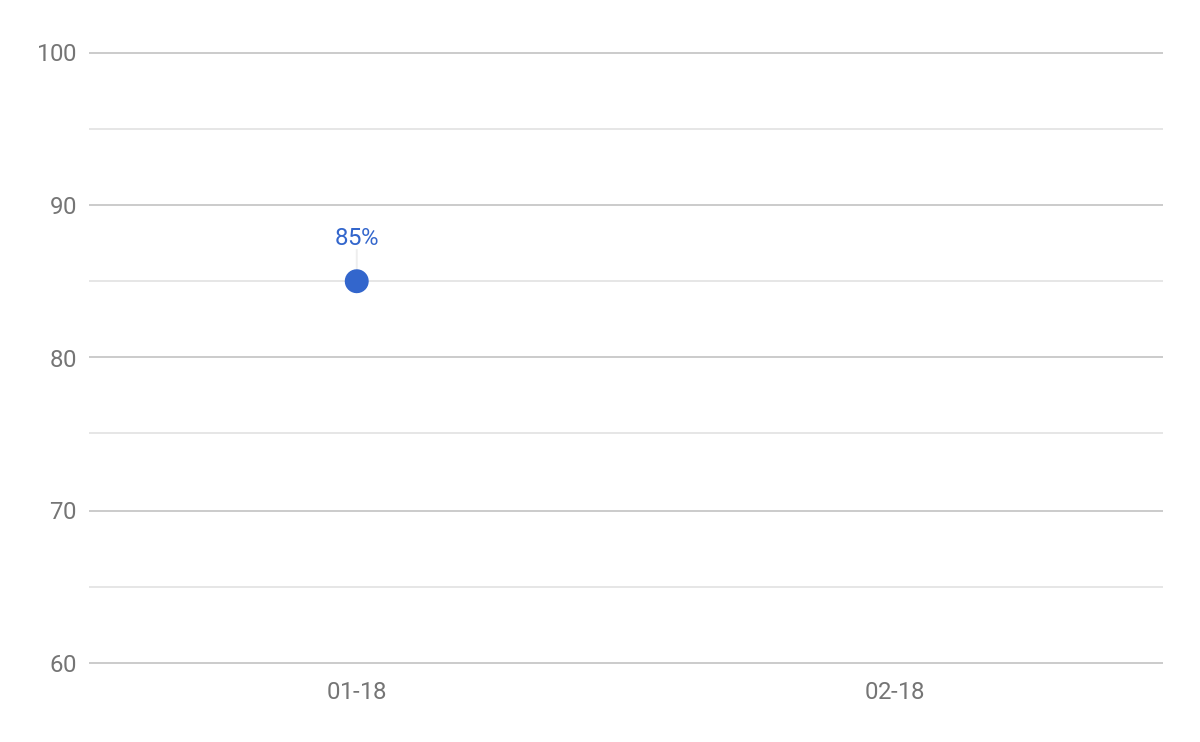 ‹#›
REGION 1300 - BOTTOM STORES TREND
‹#›
REGION 1400 - MYSTERY SHOP SCORING
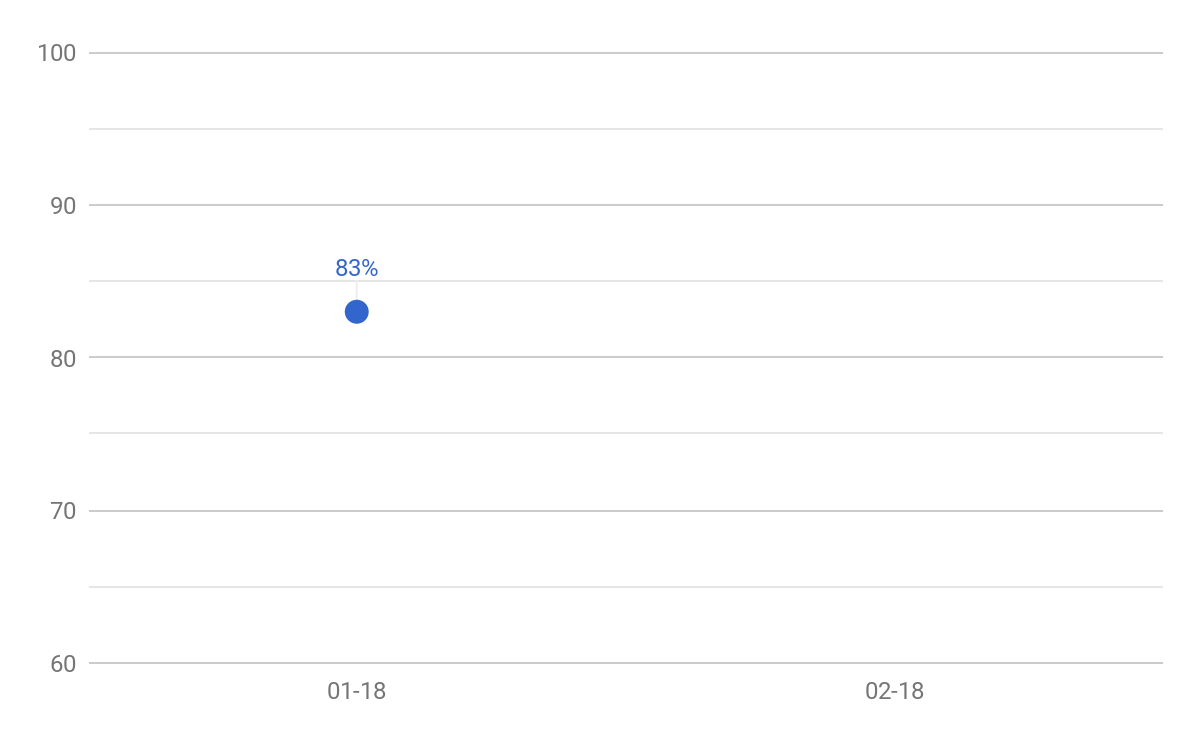 ‹#›
REGION 1400 - BOTTOM STORES
‹#›
REGION 1500 - MYSTERY SHOP SCORING
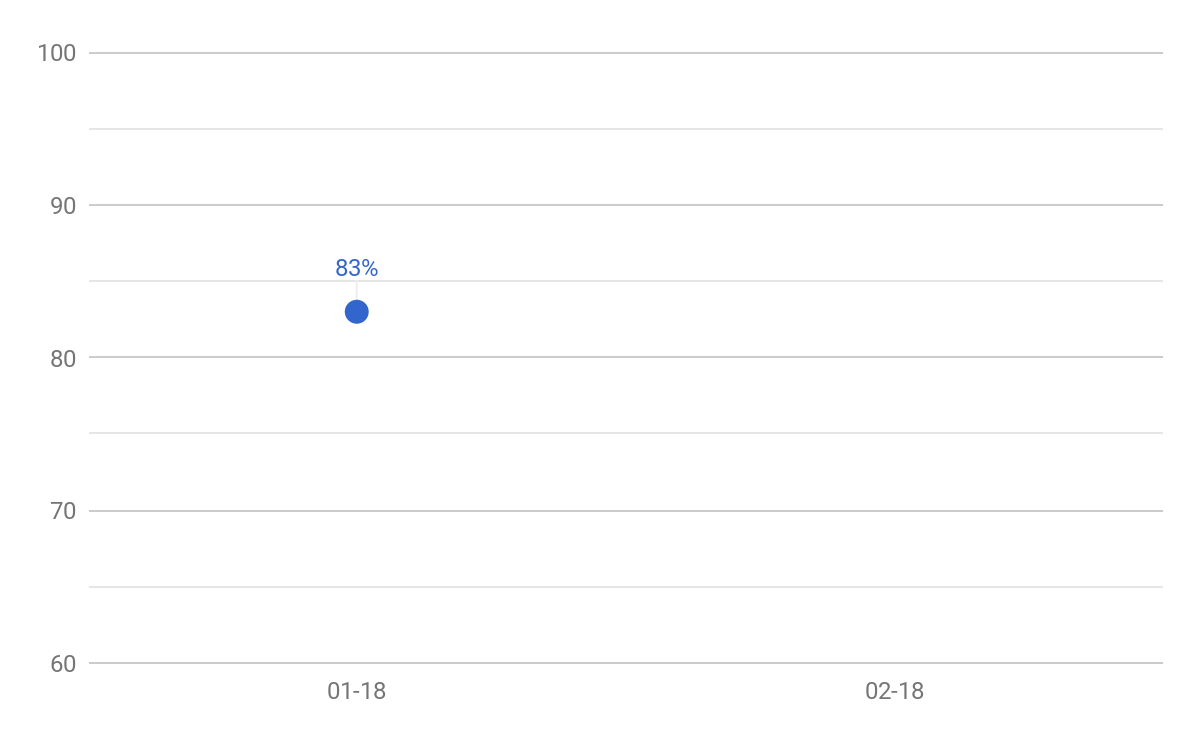 ‹#›
REGION 1500 - BOTTOM STORES
‹#›
REGION 1600 - MYSTERY SHOP SCORING
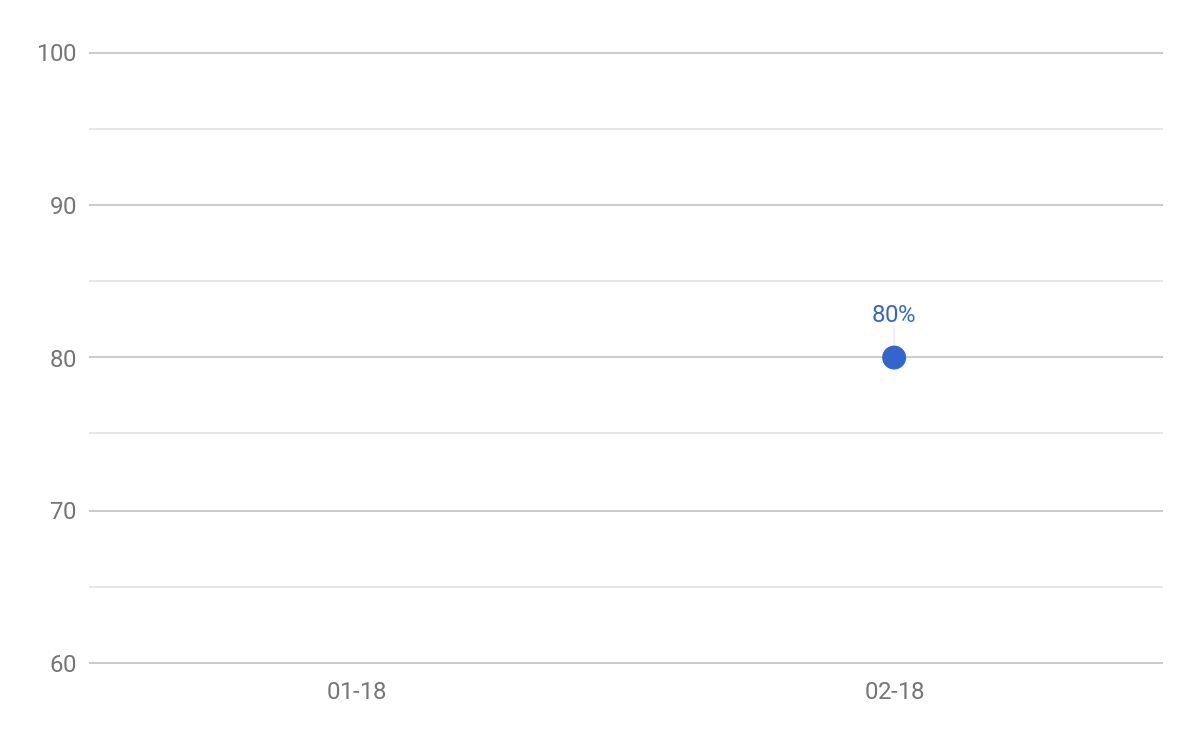 ‹#›
REGION 1600 - BOTTOM STORES
‹#›
REGION 1700 - MYSTERY SHOP SCORING
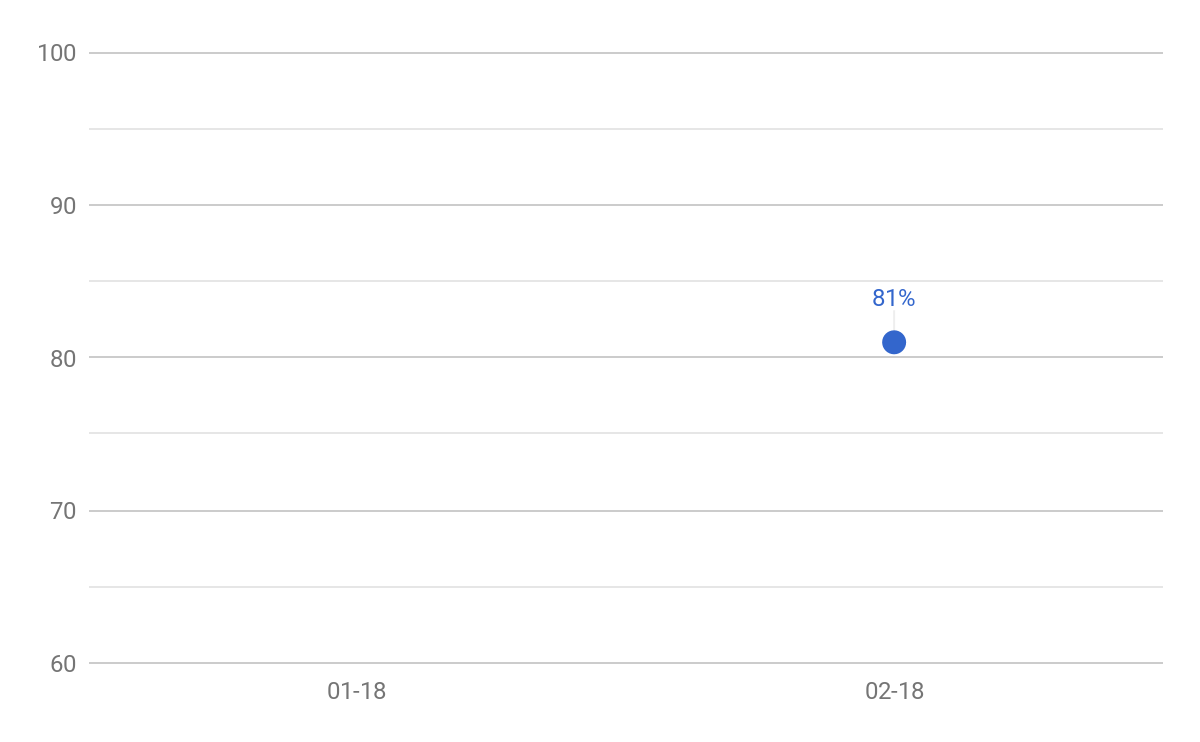 ‹#›
REGION 1700 - BOTTOM STORES
‹#›
REGION 1800 - MYSTERY SHOP SCORING
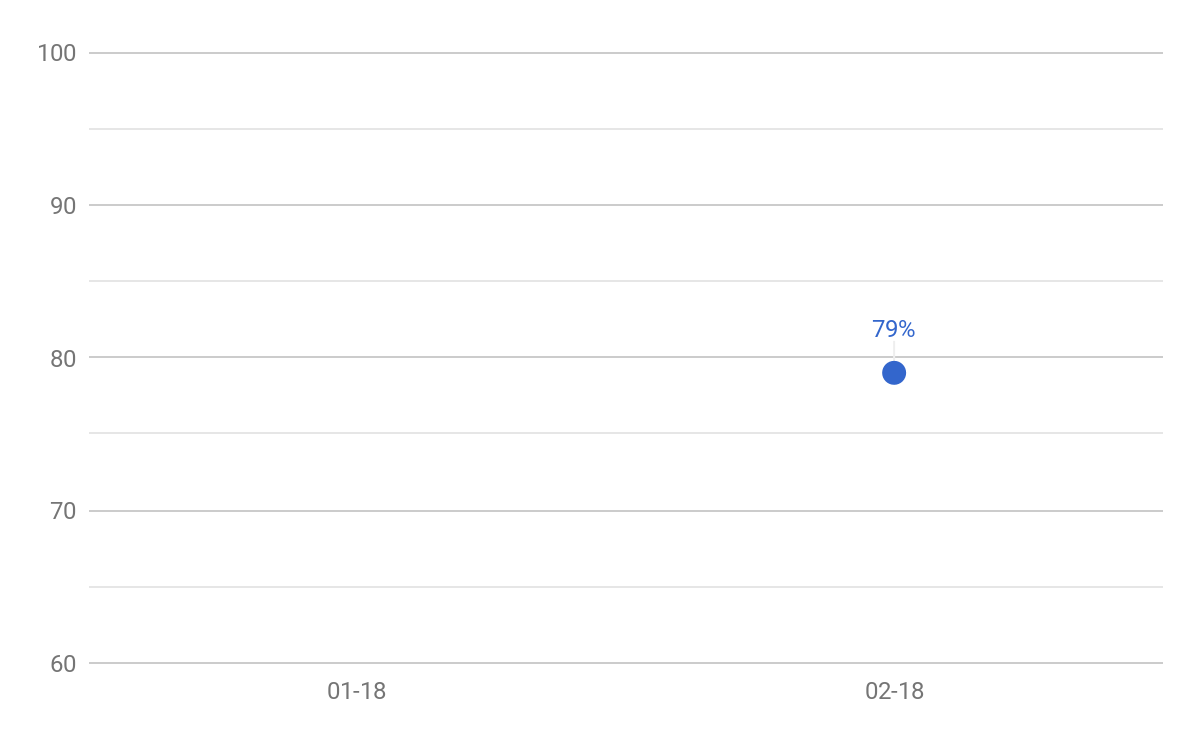 ‹#›
REGION 1800 - BOTTOM STORES
‹#›
REGION 1900 - MYSTERY SHOP SCORING
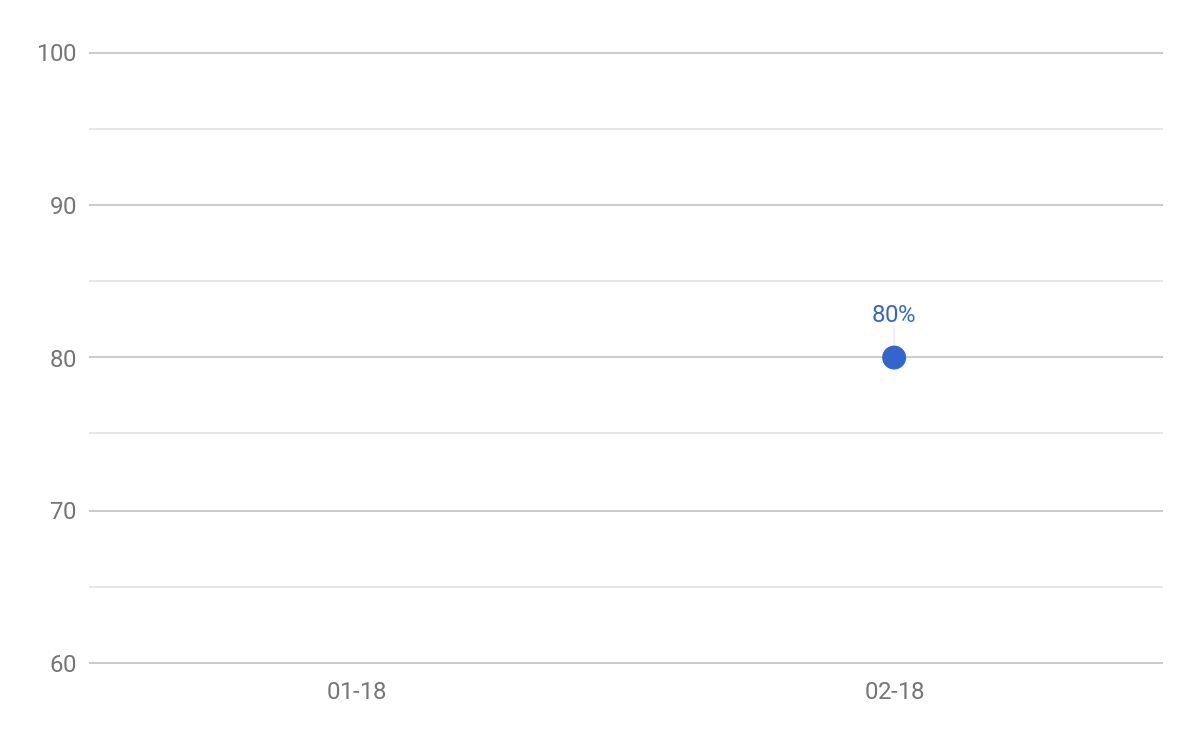 ‹#›
REGION 1900 - BOTTOM STORES
‹#›
REGION 2000 - MYSTERY SHOP SCORING
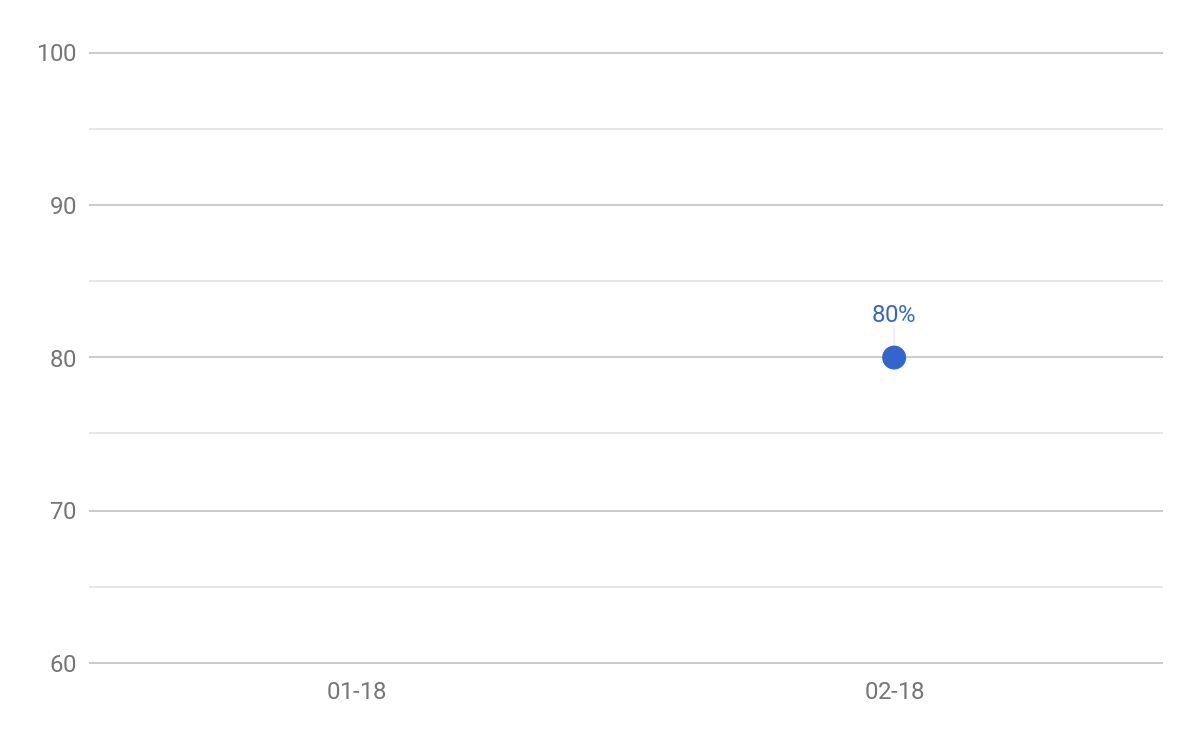 ‹#›
REGION 2000 - BOTTOM STORES
‹#›
FAST & FRIENDLY - MYSTERY SHOP SCORING
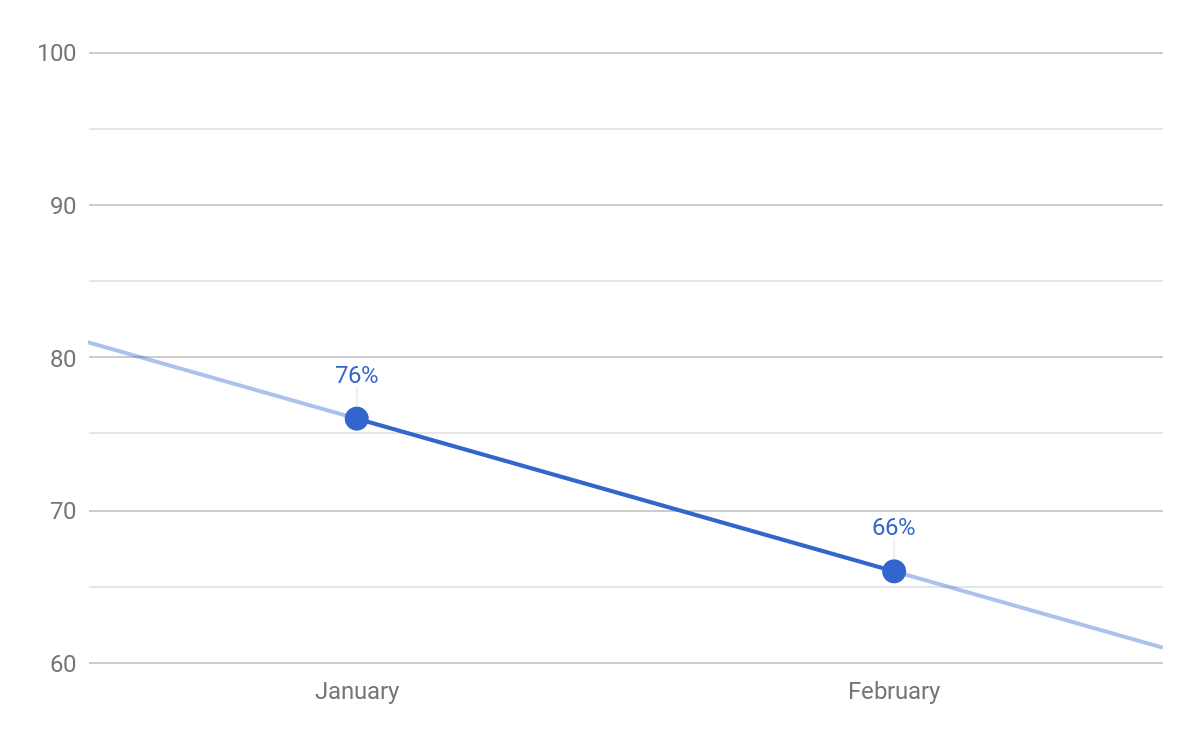 ‹#›
FAST & FRIENDLY - REGIONS
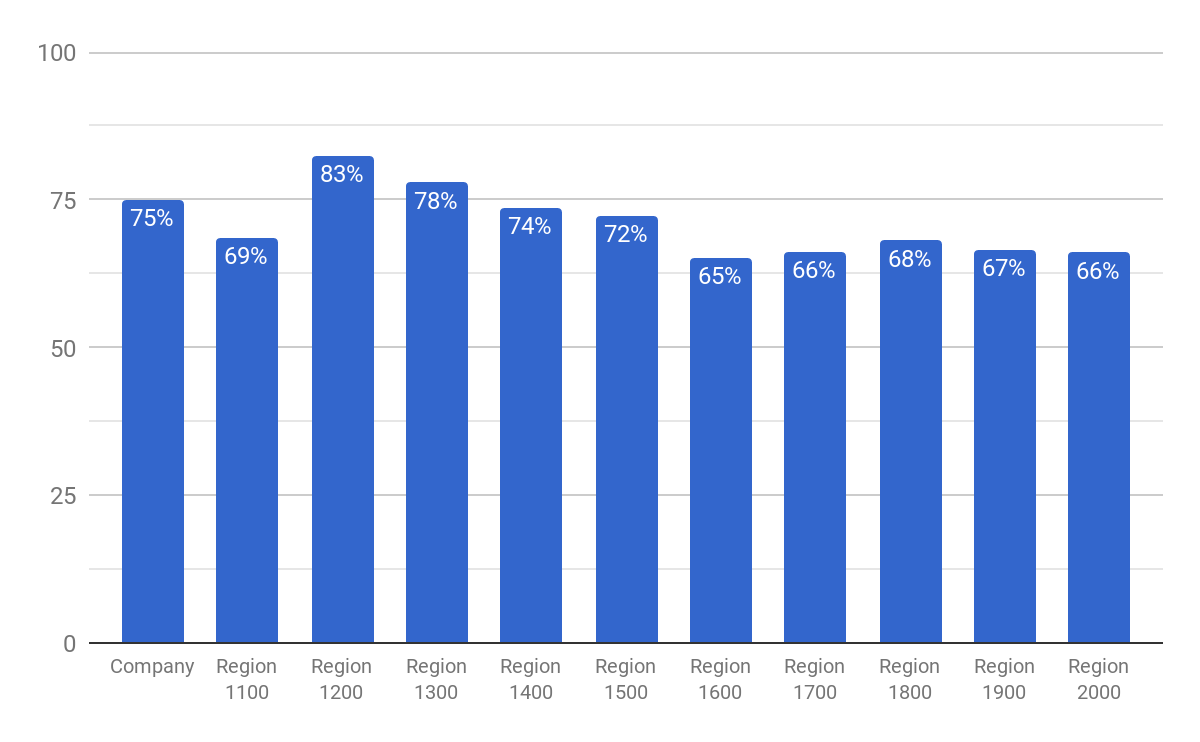 ‹#›
FAST & FRIENDLY UPSELL
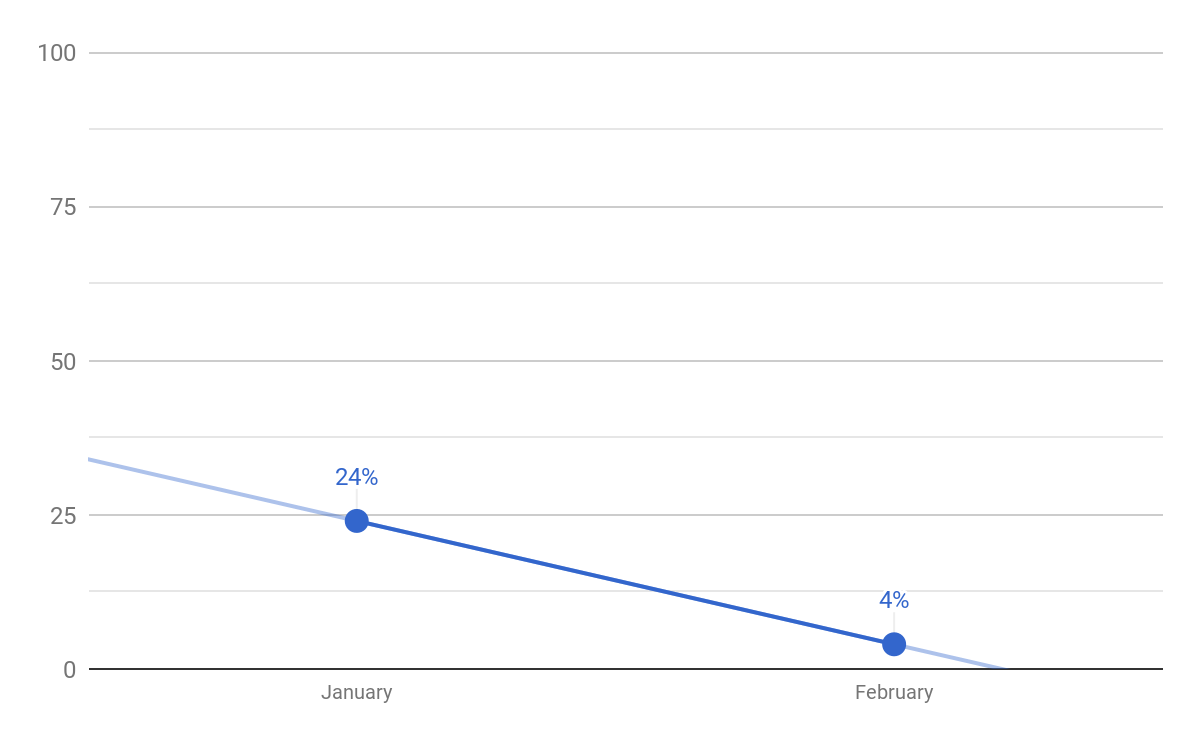 ‹#›
FAST & FRIENDLY UPSELL - REGIONS
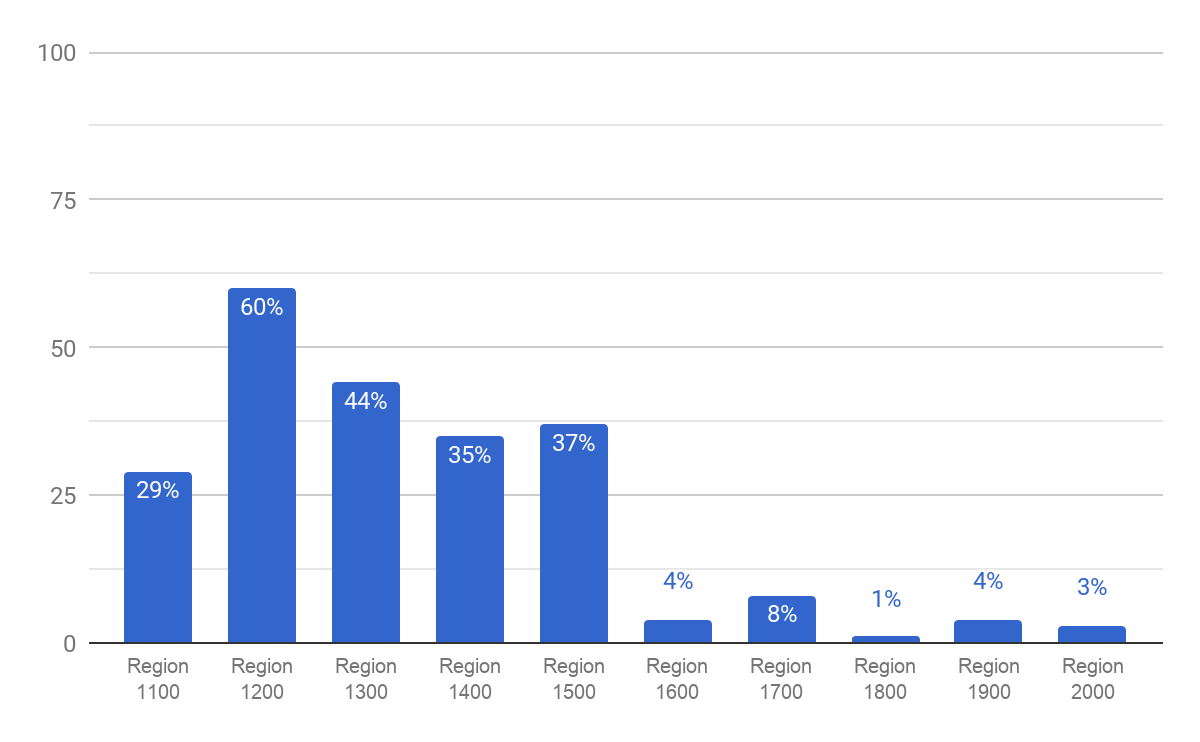 ‹#›
FAST & FRIENDLY UPSELL - REGION 1100
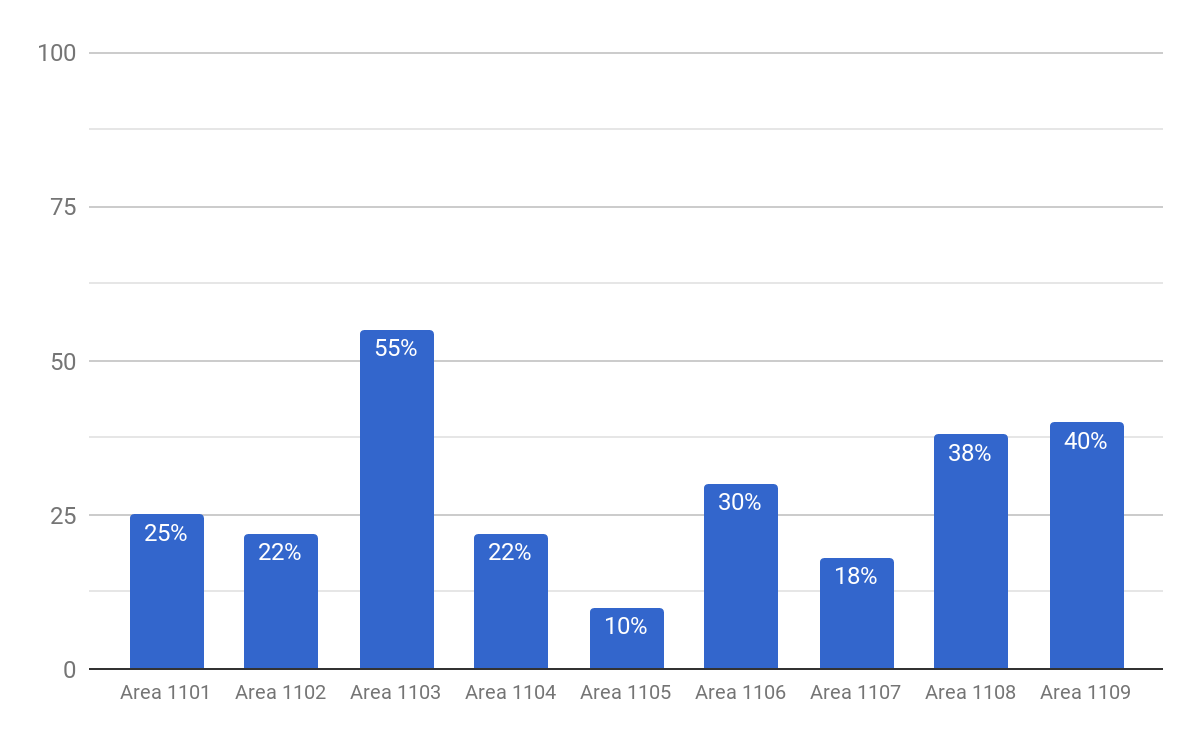 ‹#›
FAST & FRIENDLY UPSELL - REGION 1200
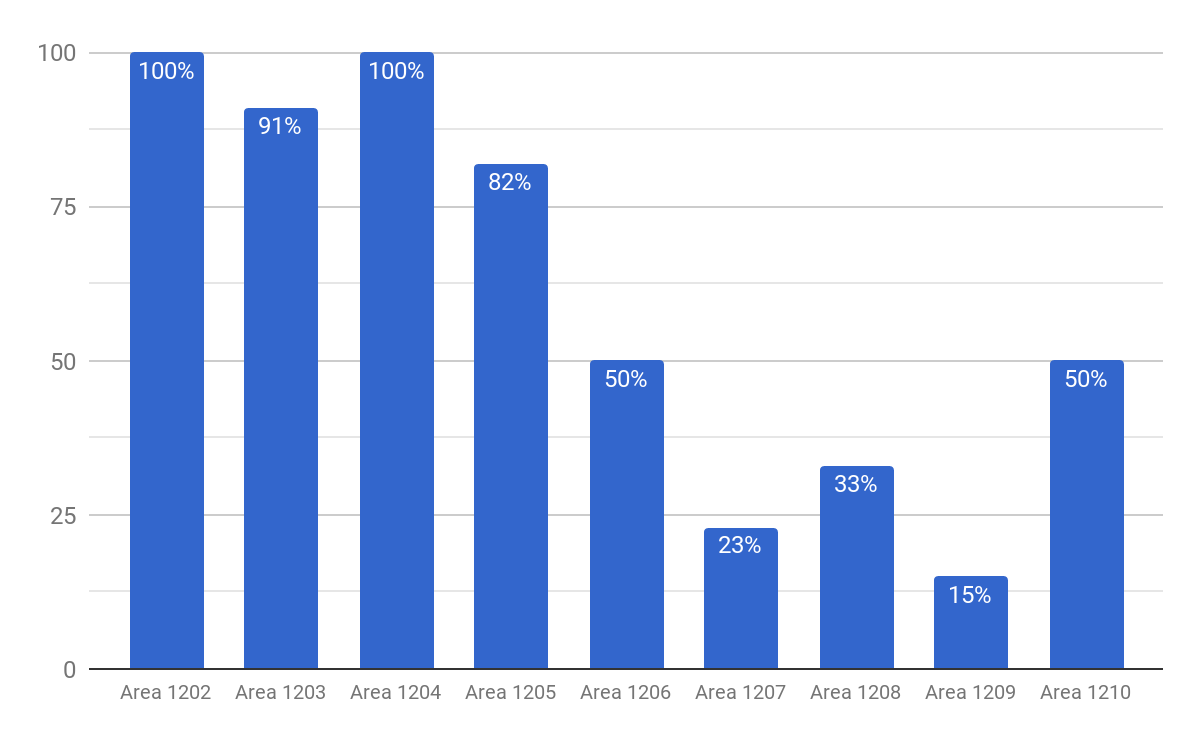 ‹#›
FAST & FRIENDLY UPSELL - REGION 1300
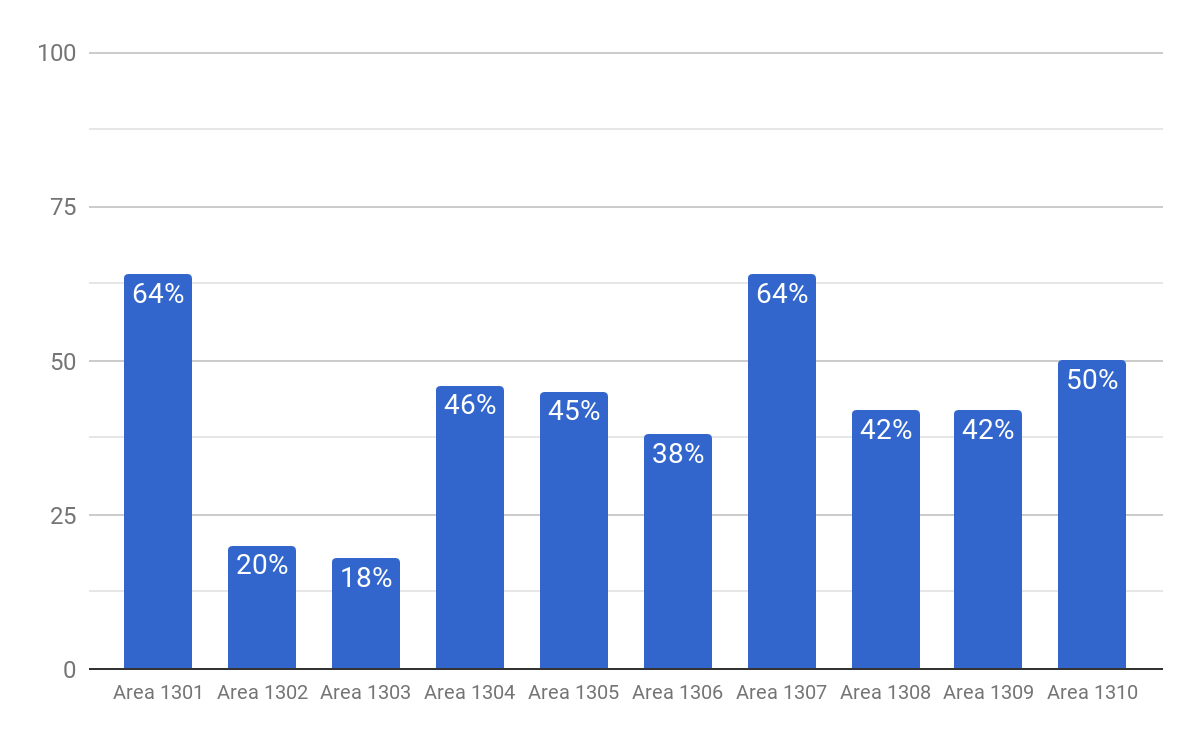 ‹#›
FAST & FRIENDLY UPSELL - REGION 1400
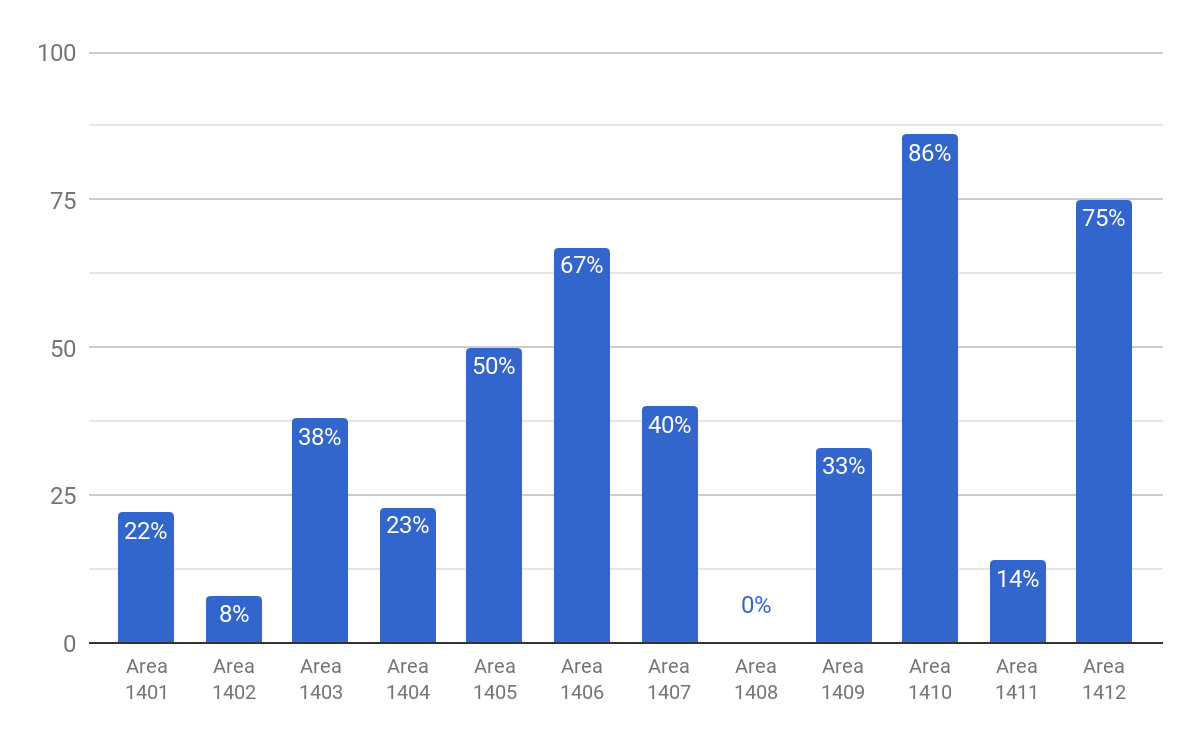 ‹#›
FAST & FRIENDLY UPSELL - REGION 1500
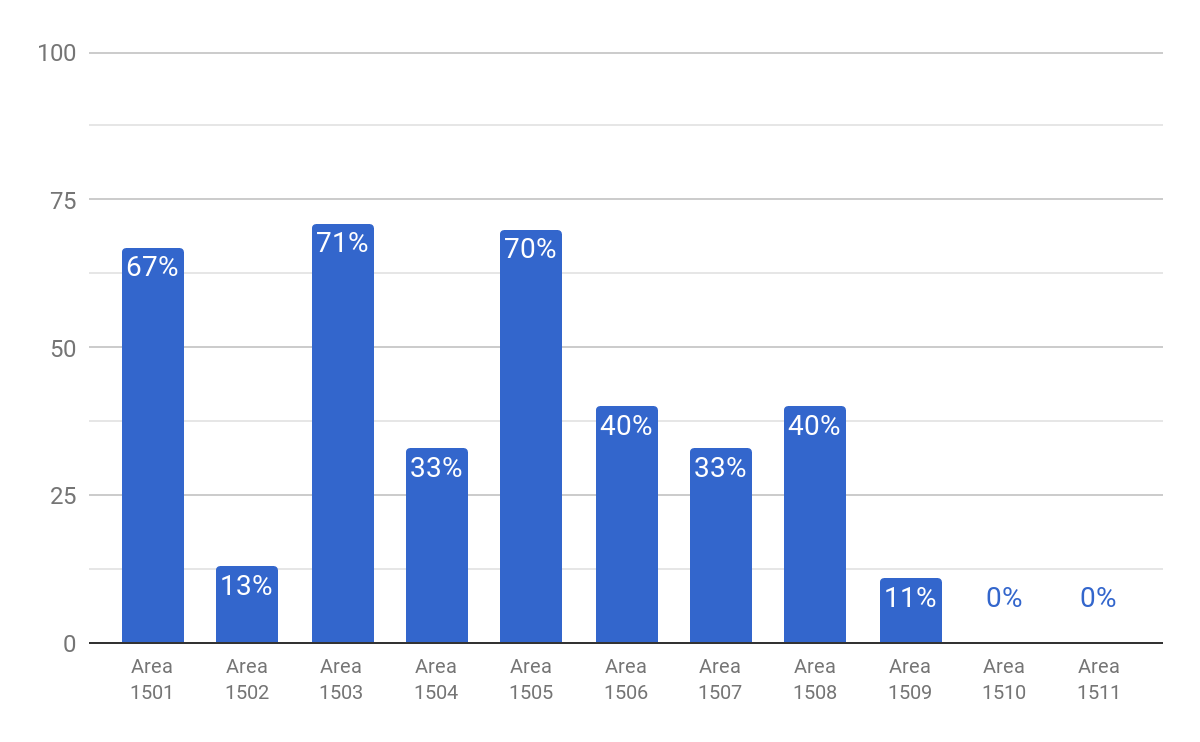 ‹#›
FAST & FRIENDLY UPSELL - REGION 1600
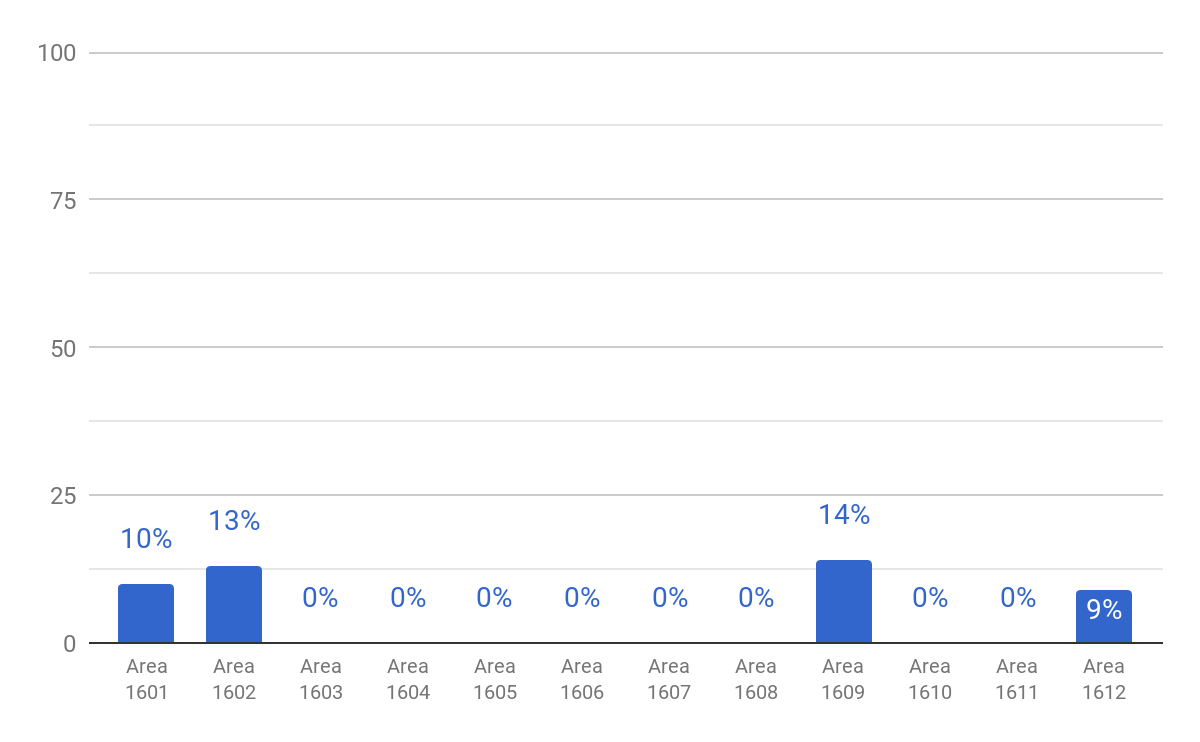 ‹#›
FAST & FRIENDLY UPSELL - REGION 1700
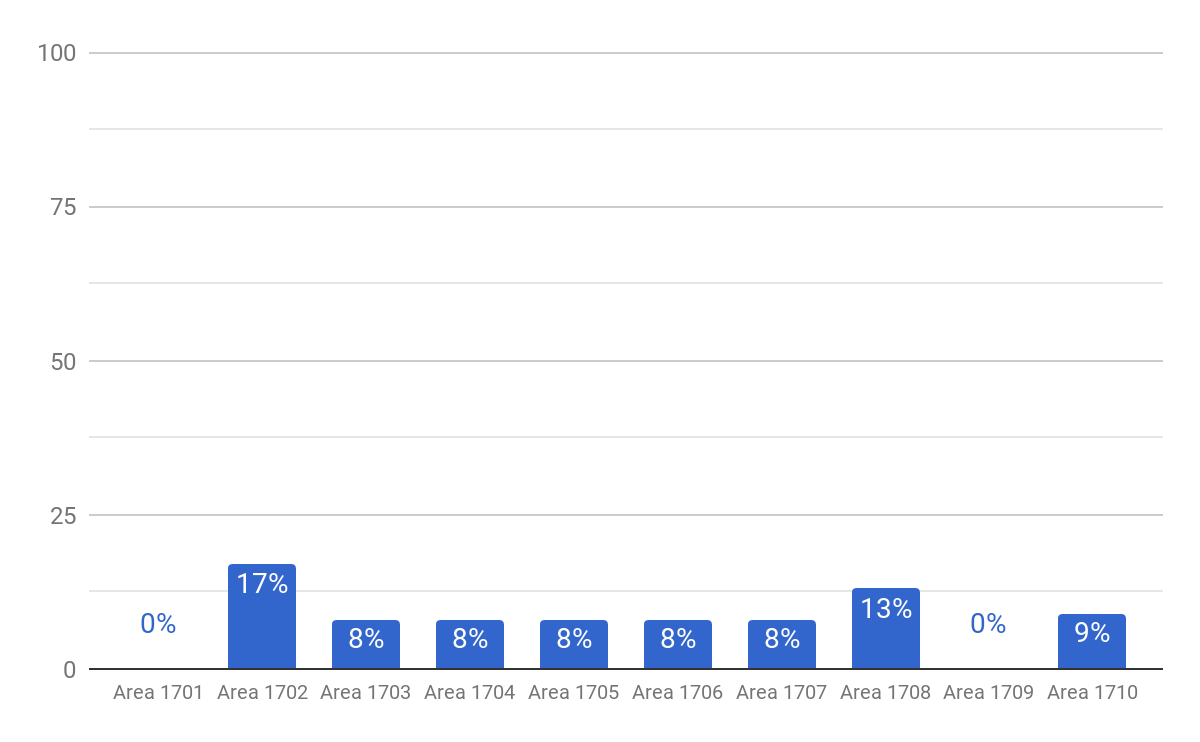 ‹#›
FAST & FRIENDLY UPSELL - REGION 1800
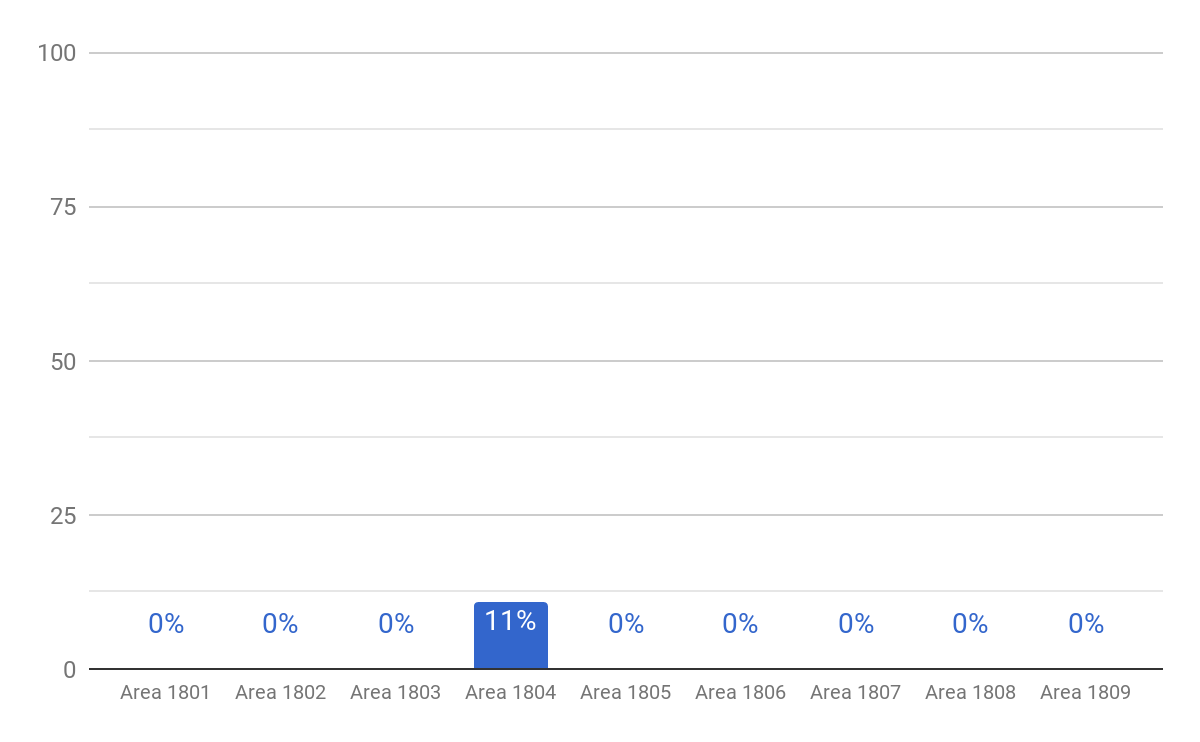 ‹#›
FAST & FRIENDLY UPSELL - REGION 1900
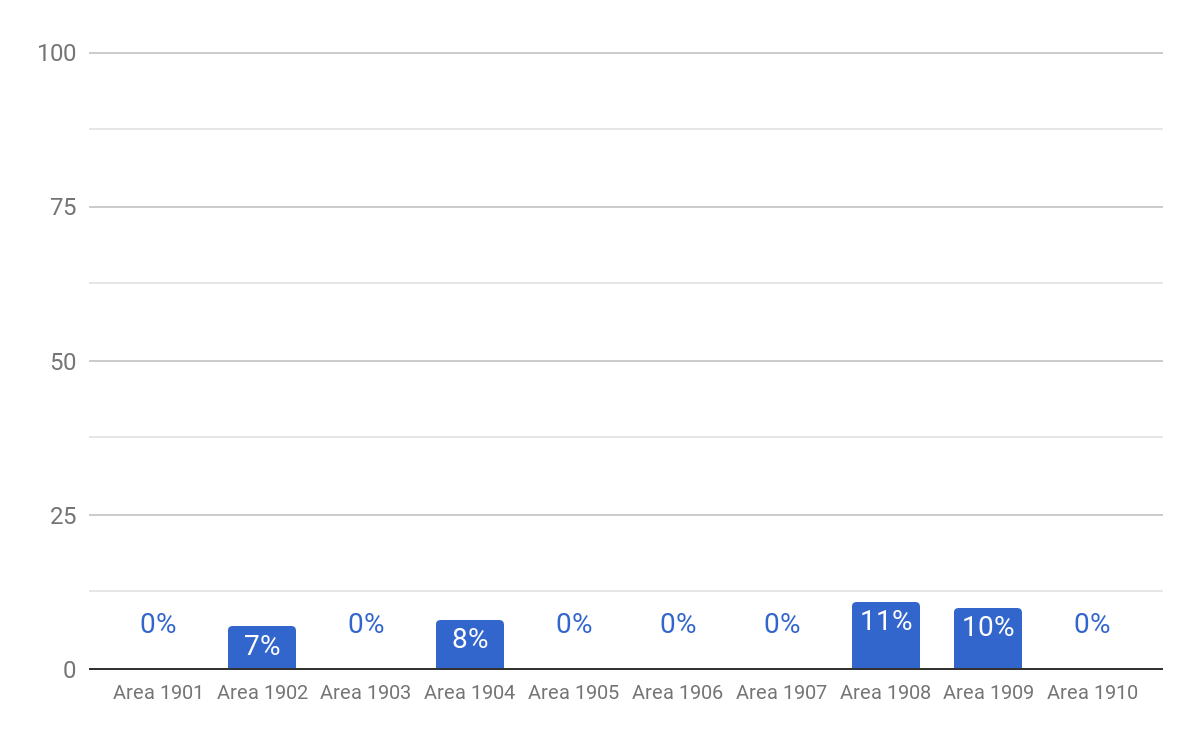 ‹#›
FAST & FRIENDLY UPSELL - REGION 2000
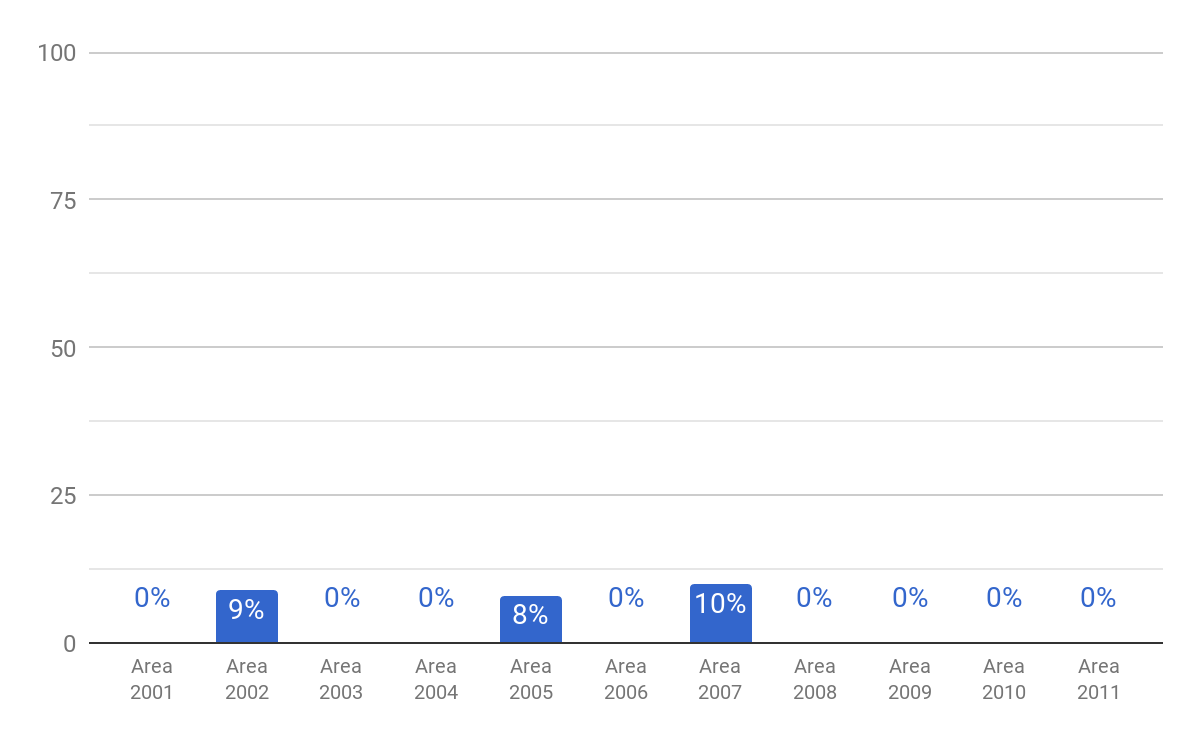 ‹#›
FAST & FRIENDLY BEVERAGES
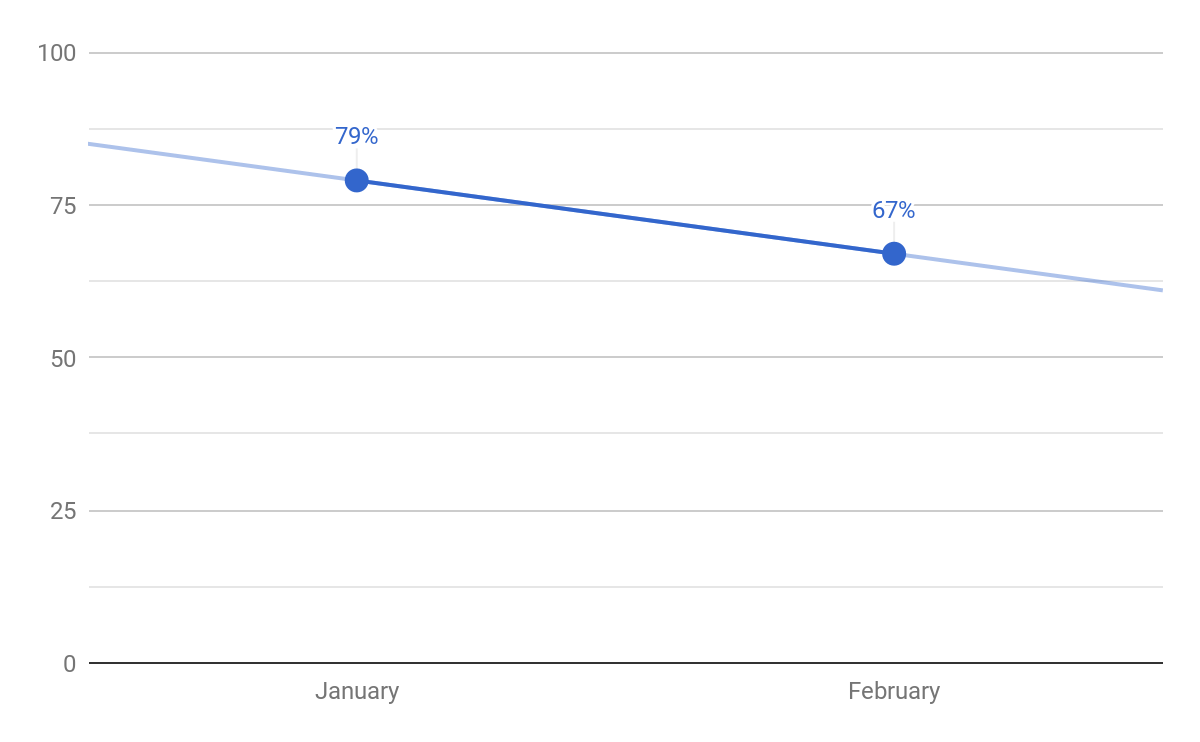 ‹#›
FAST & FRIENDLY BEVERAGES - REGIONS
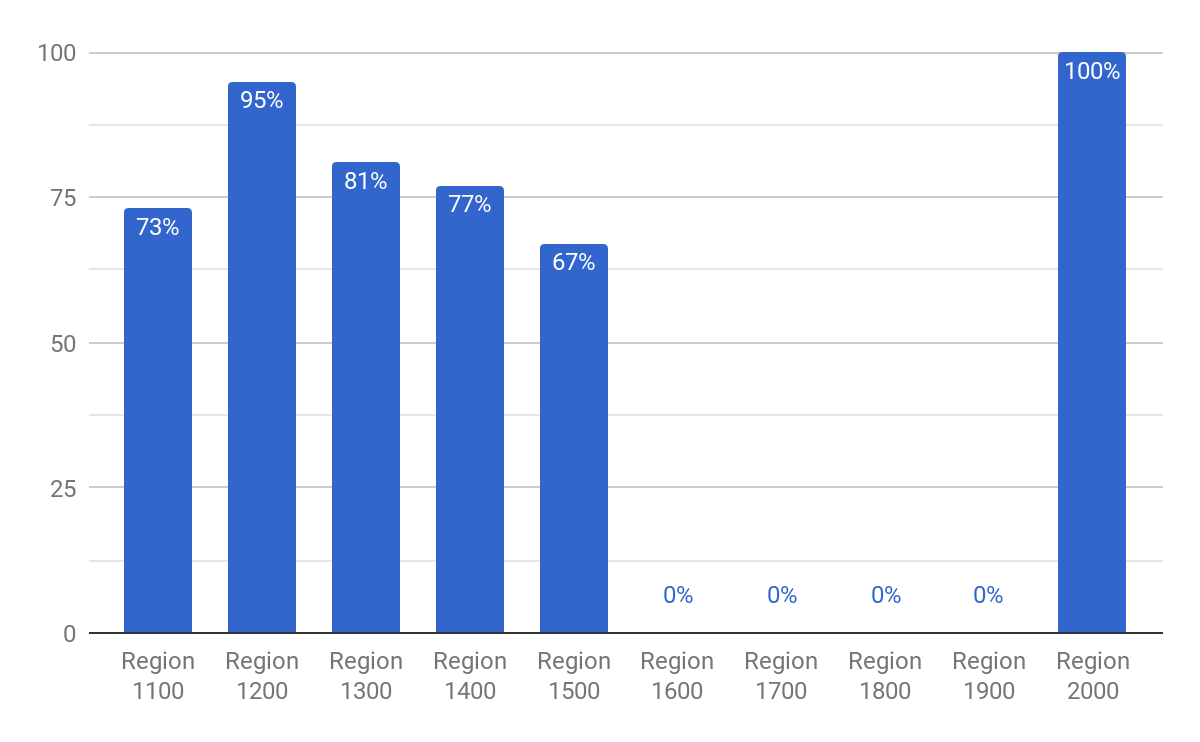 ‹#›
FAST & FRIENDLY BEVERAGES - REGION 1100
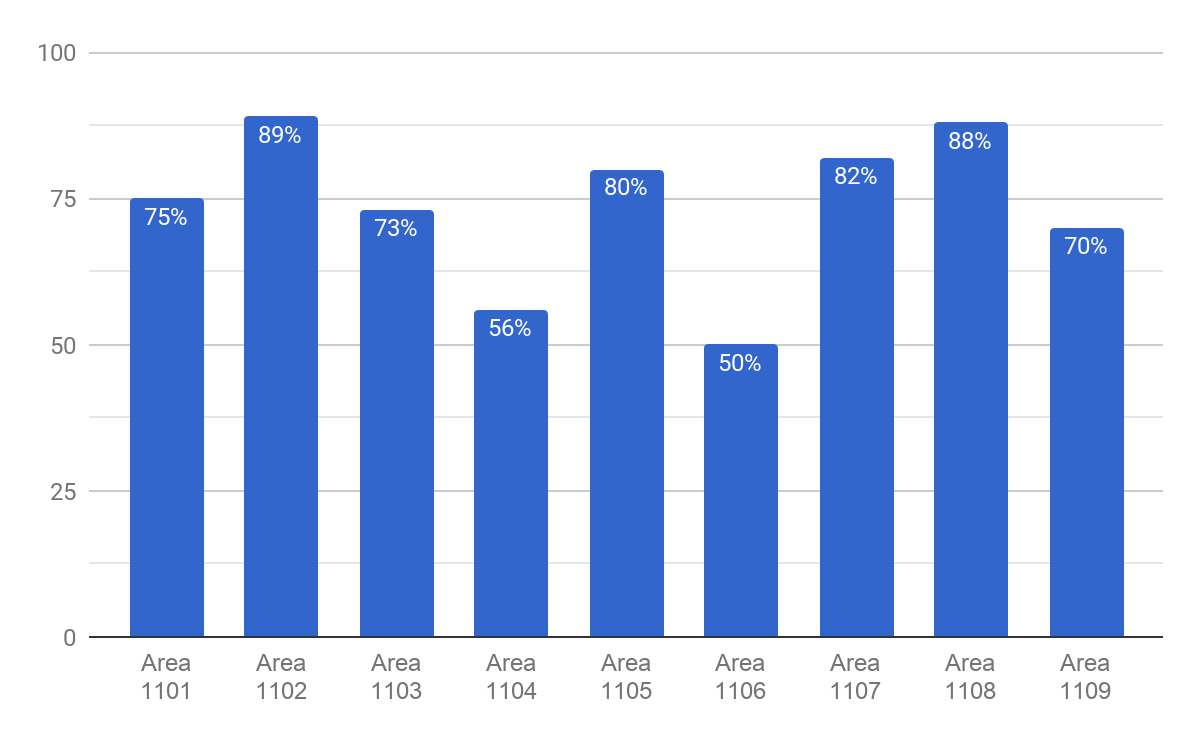 ‹#›
FAST & FRIENDLY BEVERAGES - REGION 1200
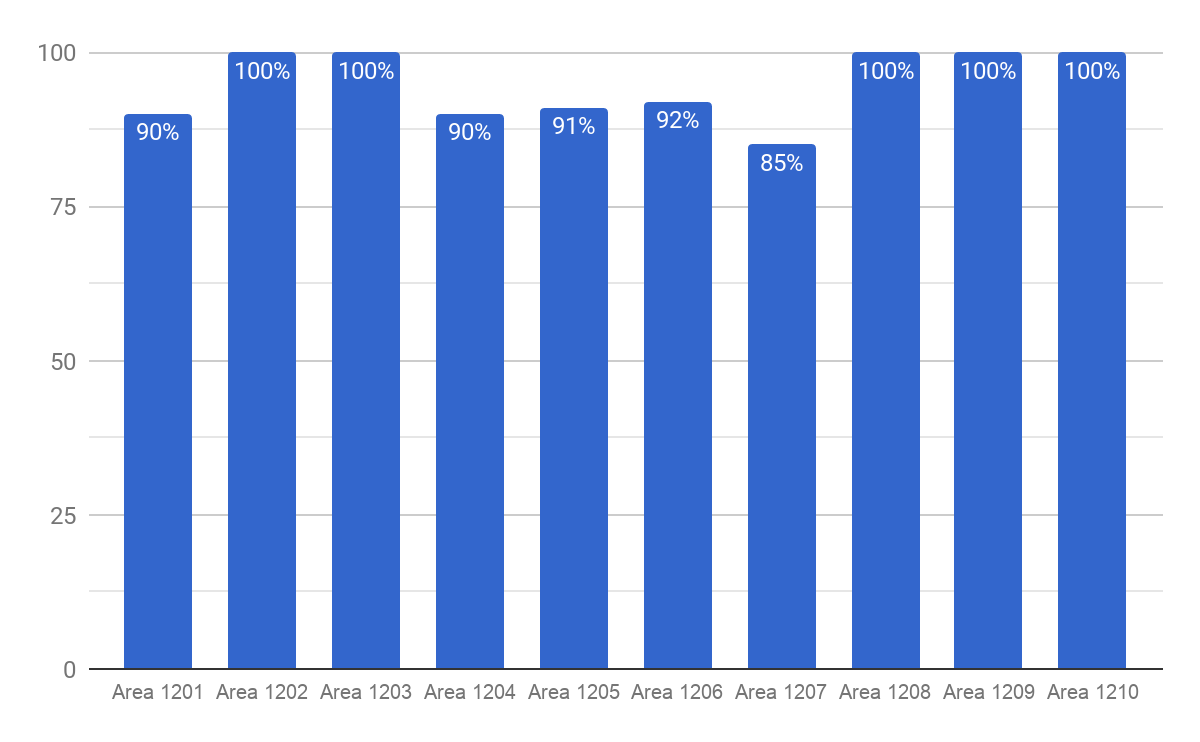 ‹#›
FAST & FRIENDLY BEVERAGES - REGION 1300
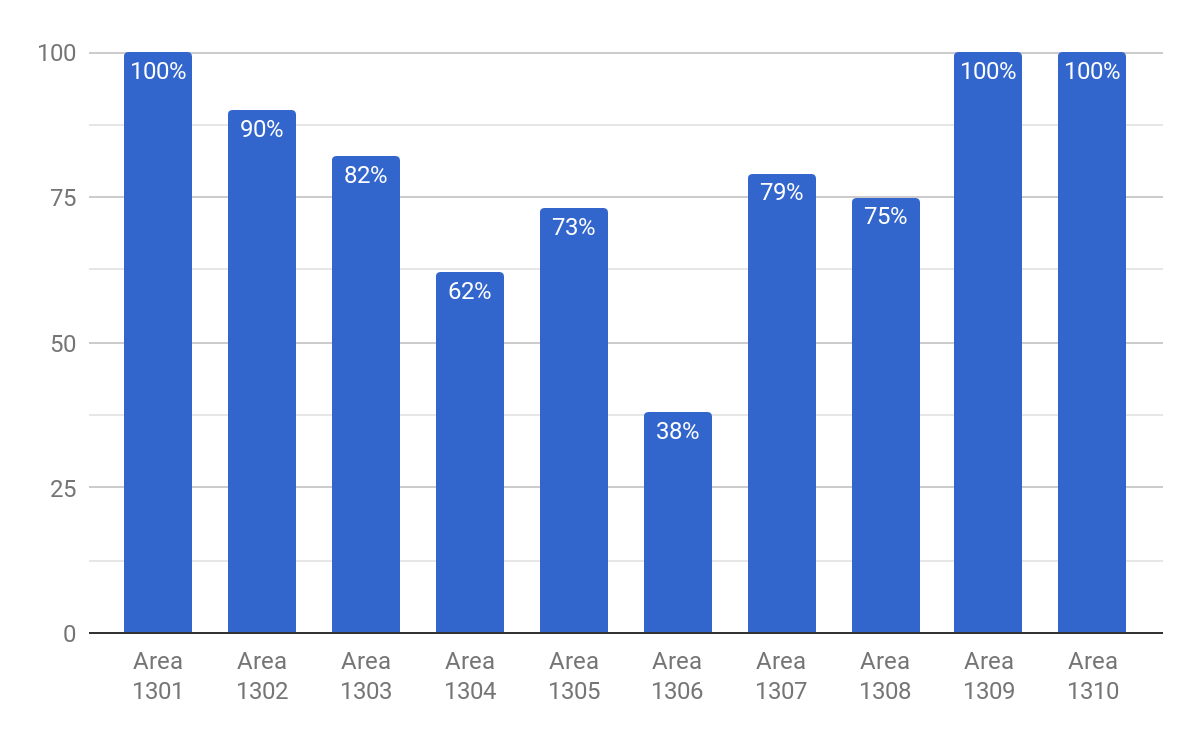 ‹#›
FAST & FRIENDLY BEVERAGES - REGION 1400
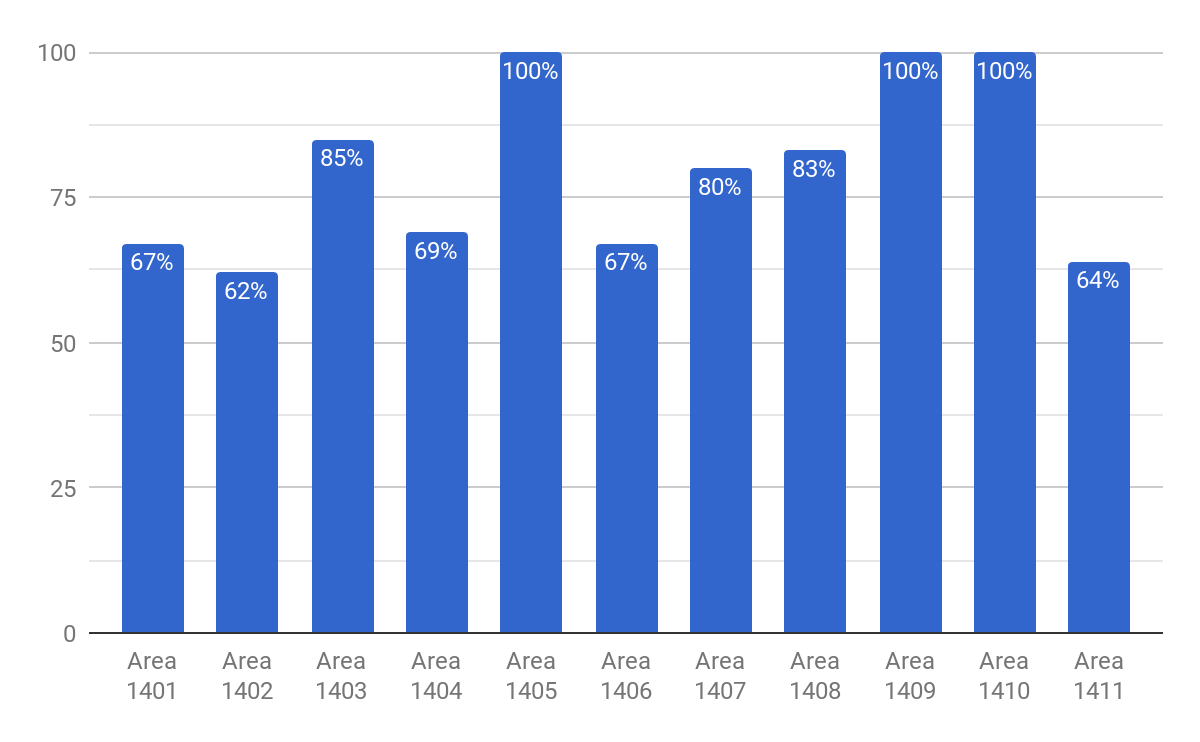 ‹#›
FAST & FRIENDLY BEVERAGES - REGION 1500
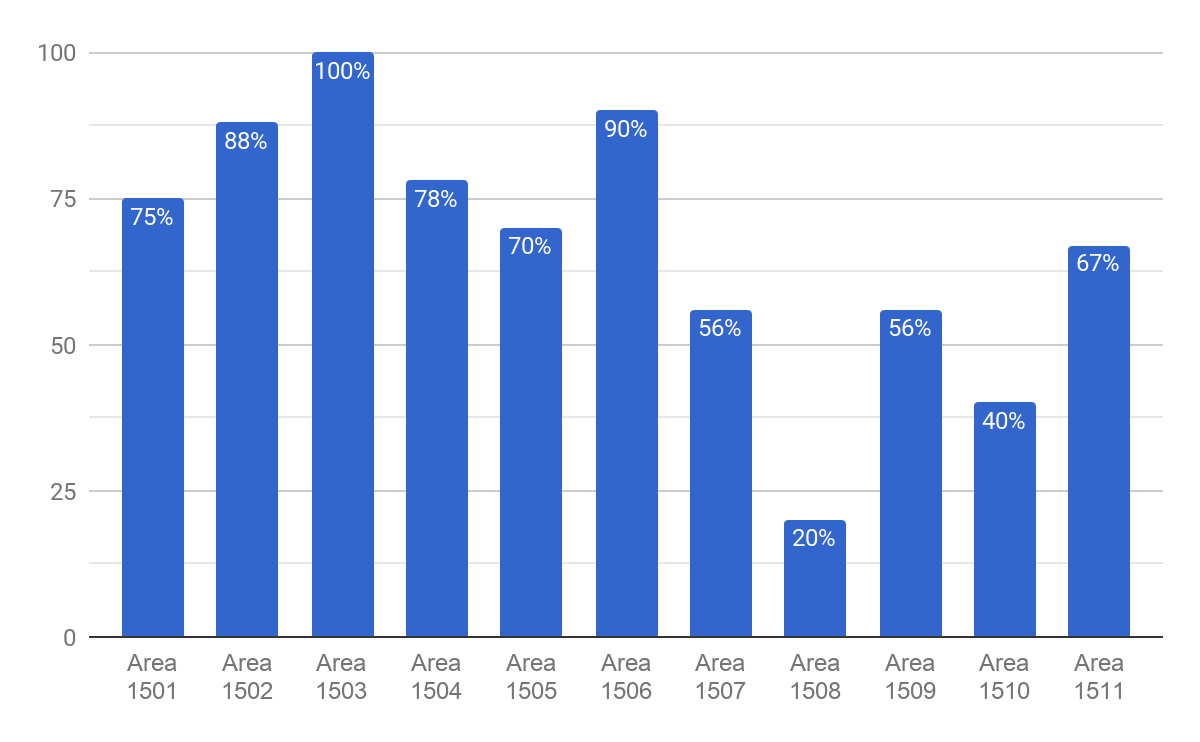 ‹#›
FAST & FRIENDLY BEVERAGES - REGION 1600
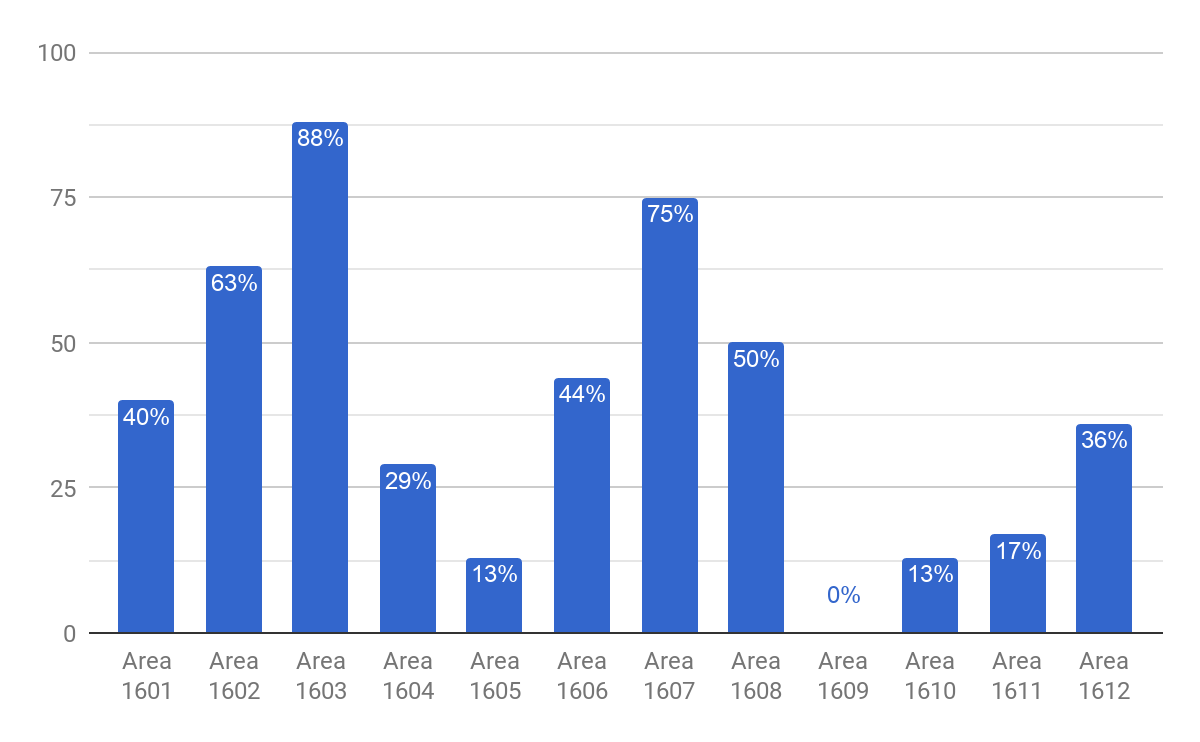 ‹#›
FAST & FRIENDLY BEVERAGES - REGION 1700
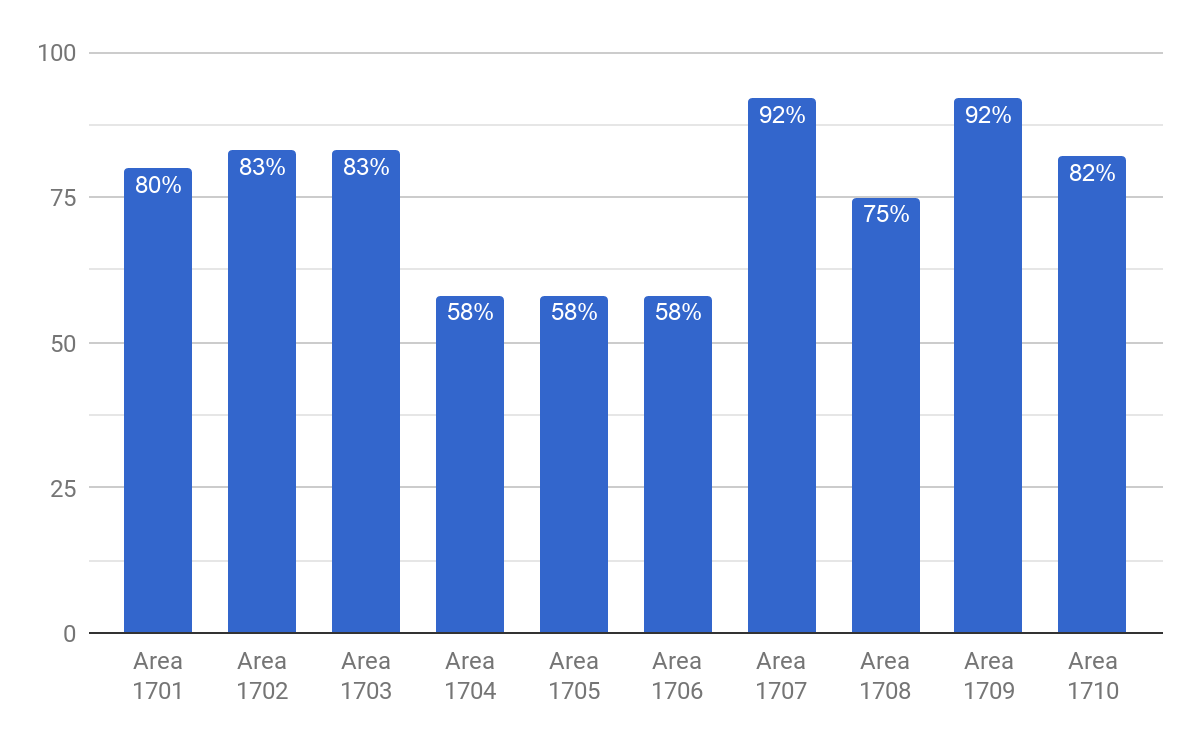 ‹#›
FAST & FRIENDLY BEVERAGES - REGION 1800
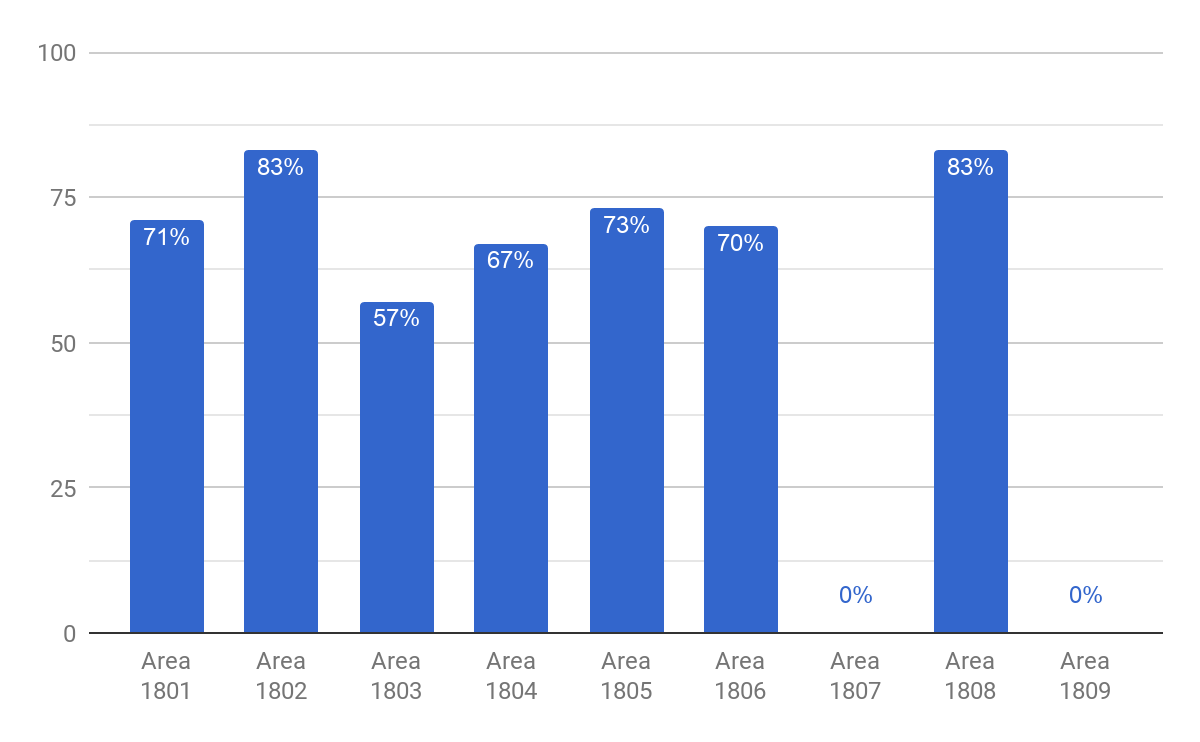 ‹#›
FAST & FRIENDLY BEVERAGES - REGION 1900
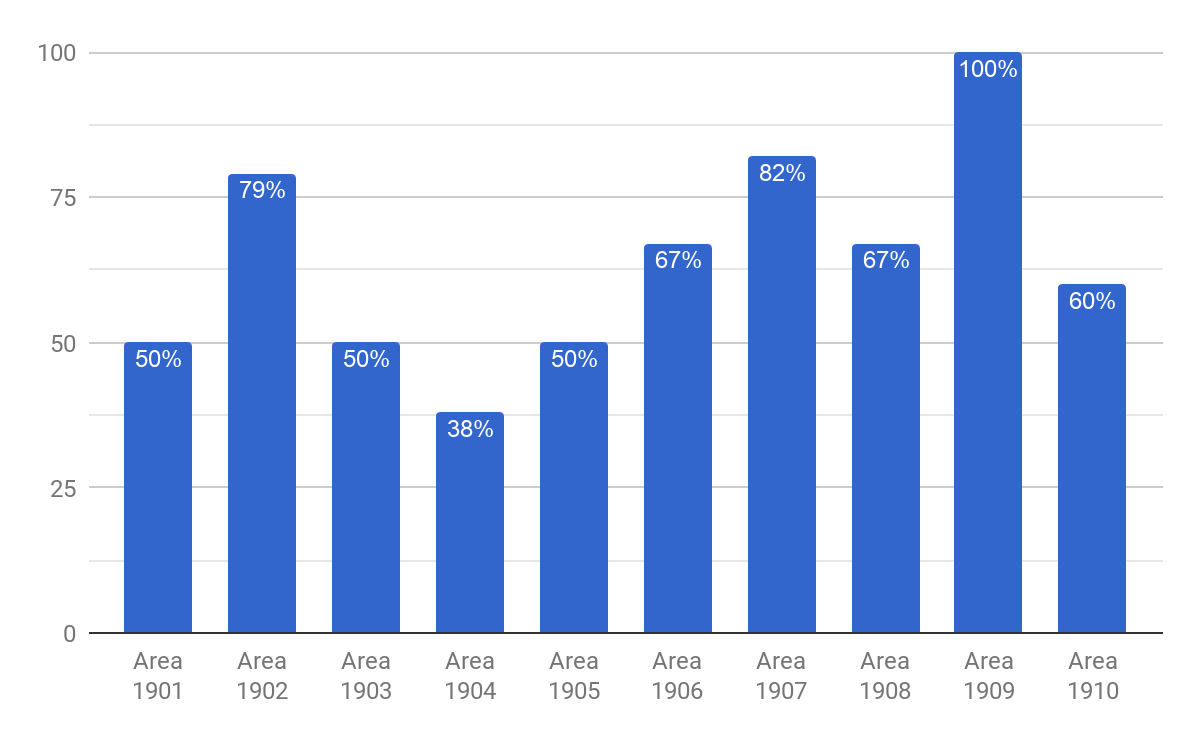 ‹#›
FAST & FRIENDLY BEVERAGES - REGION 2000
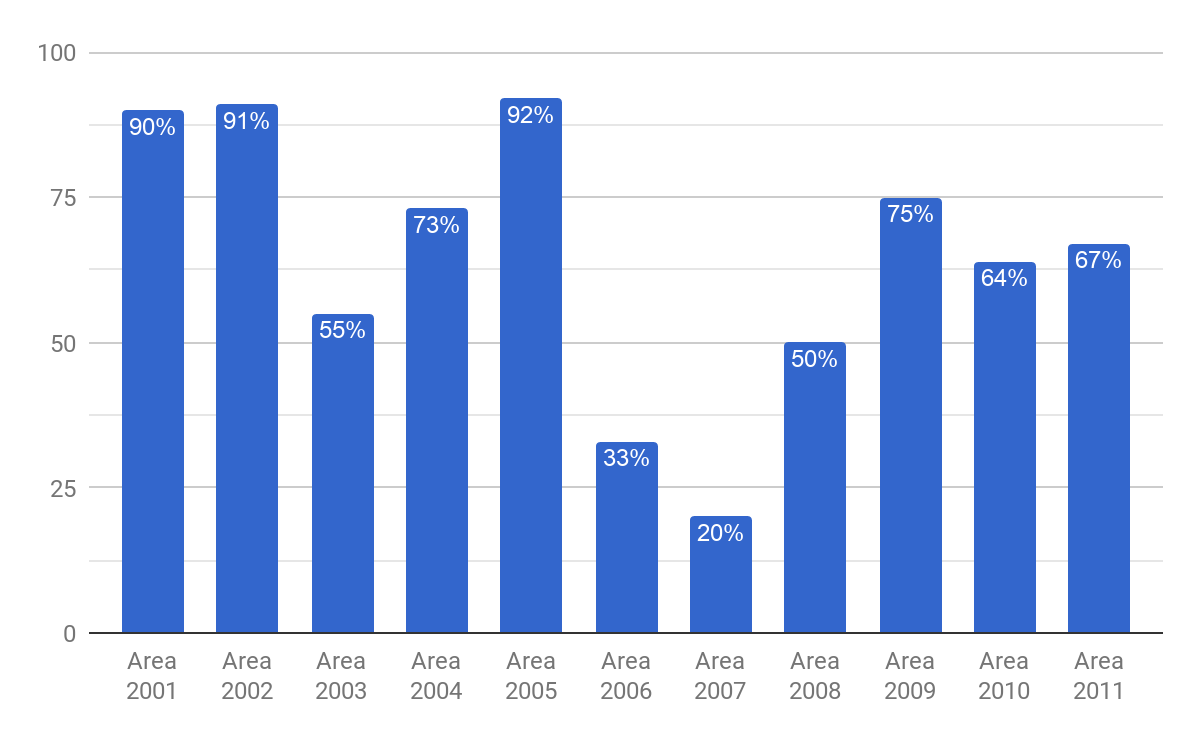 ‹#›
FAST & FRIENDLY HOT ITEMS
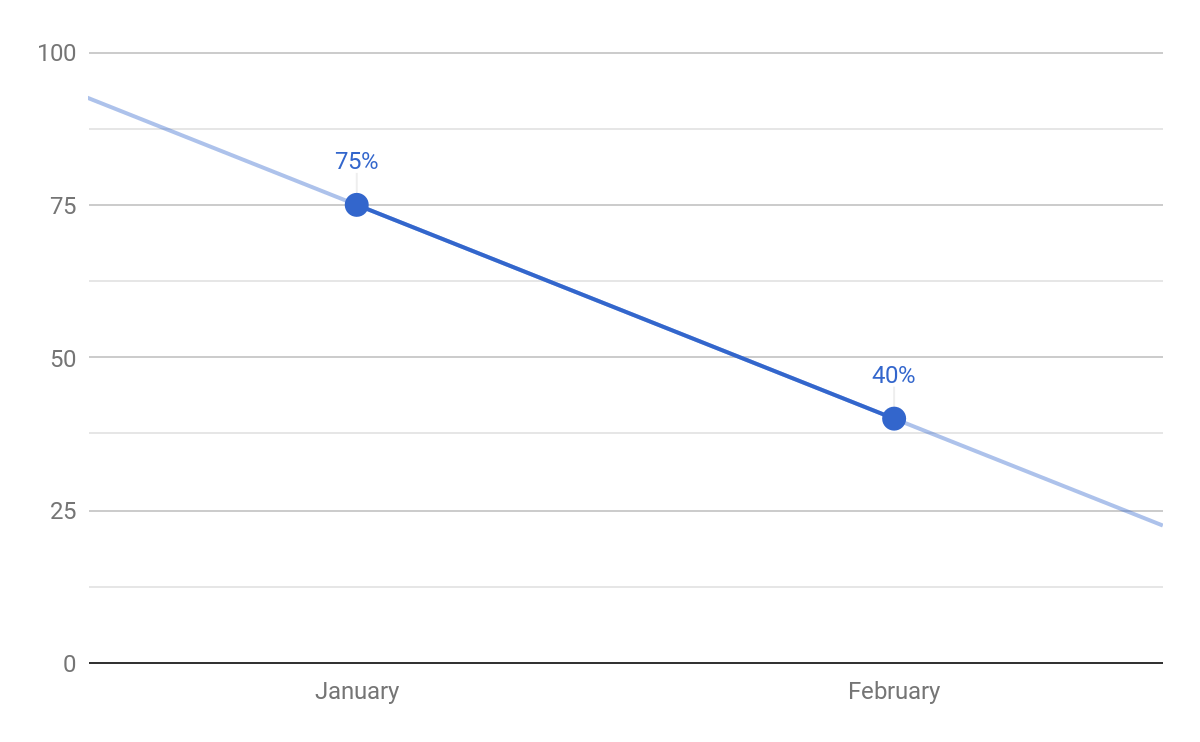 ‹#›
FAST & FRIENDLY HOT ITEMS - REGIONS
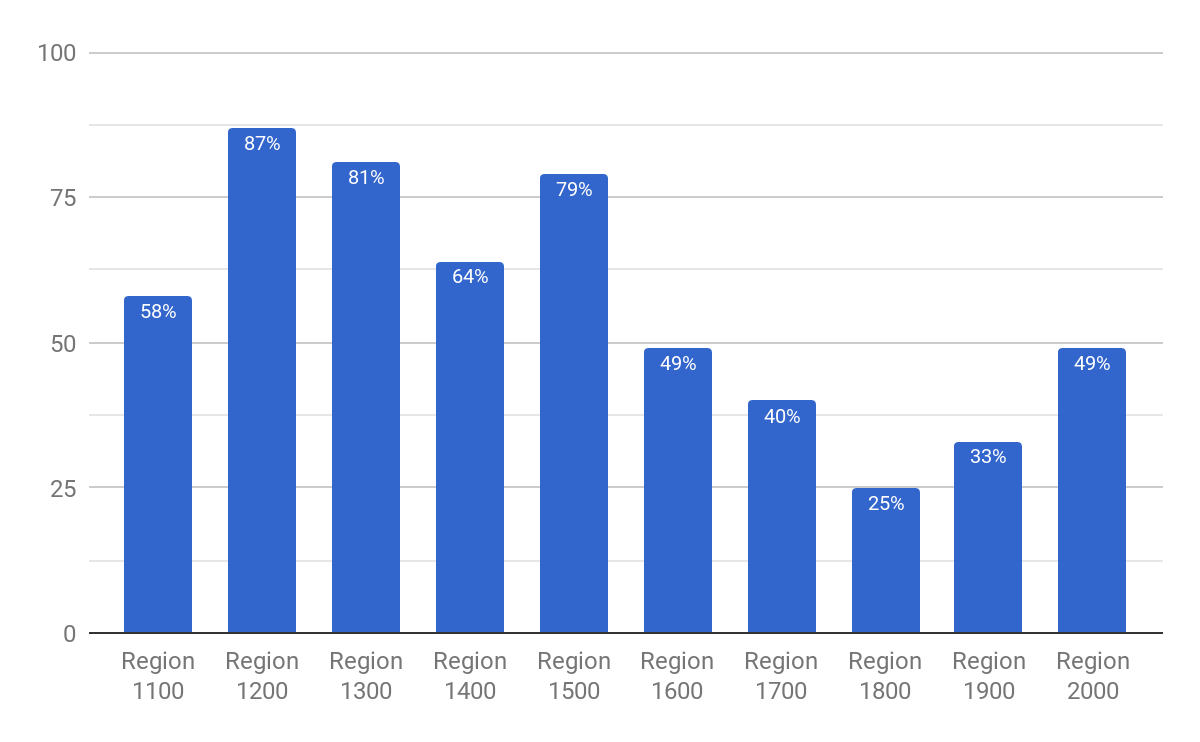 ‹#›
FAST & FRIENDLY HOT ITEMS - REGION 1100
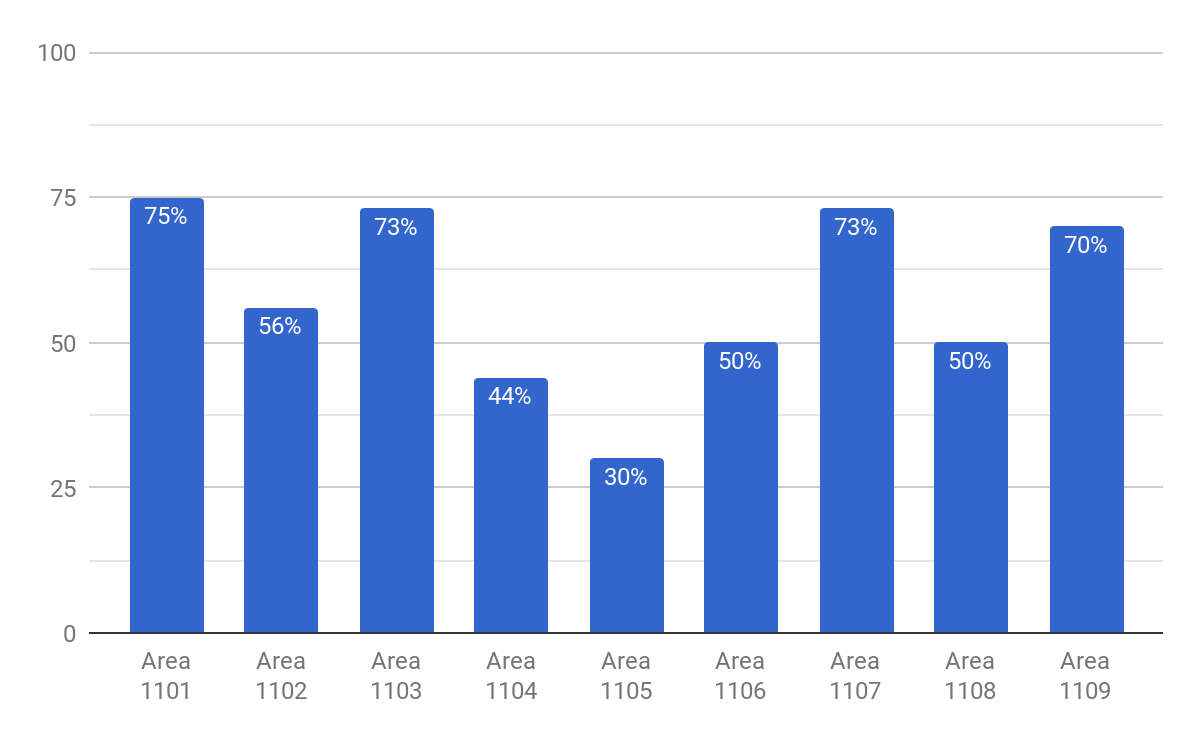 ‹#›
FAST & FRIENDLY HOT ITEMS - REGION 1200
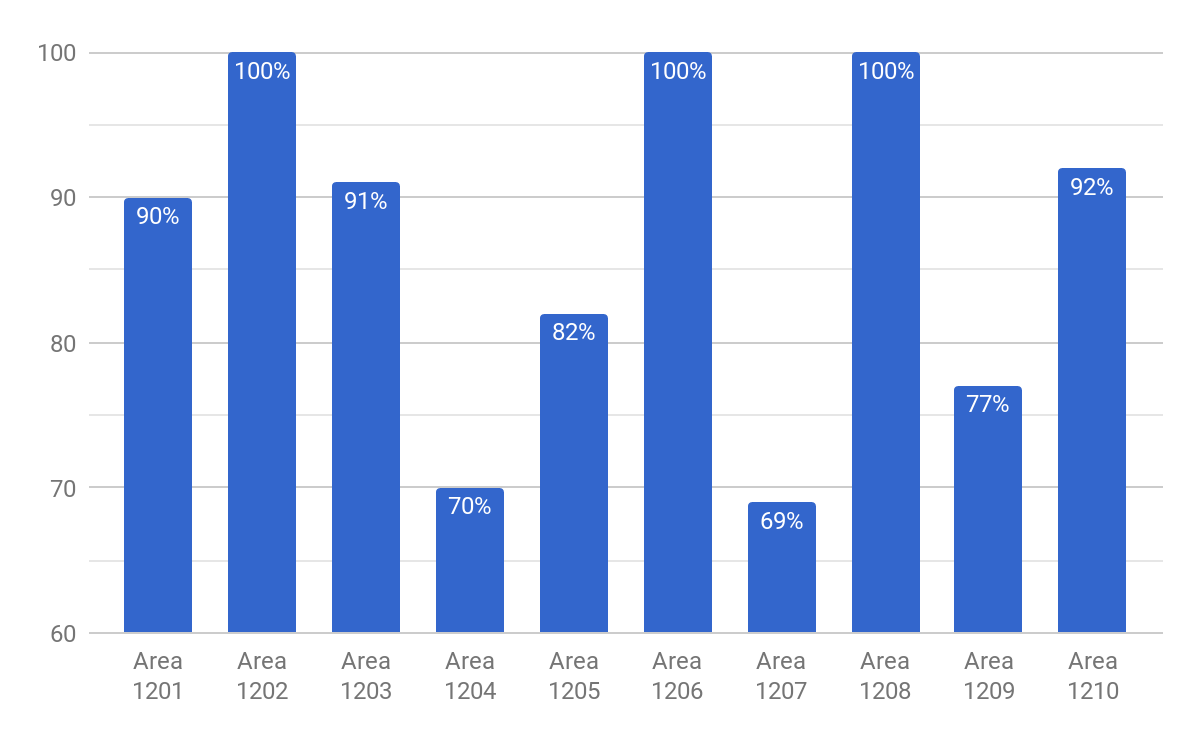 ‹#›
FAST & FRIENDLY HOT ITEMS - REGION 1300
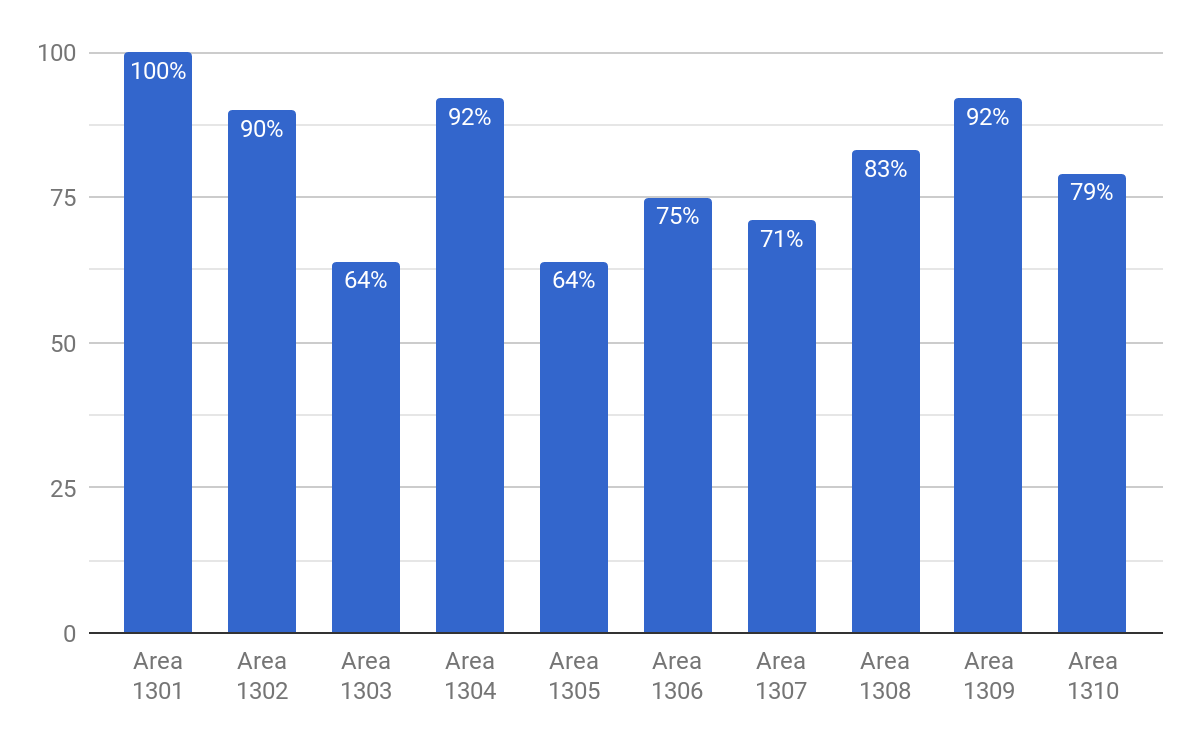 ‹#›
FAST & FRIENDLY HOT ITEMS - REGION 1400
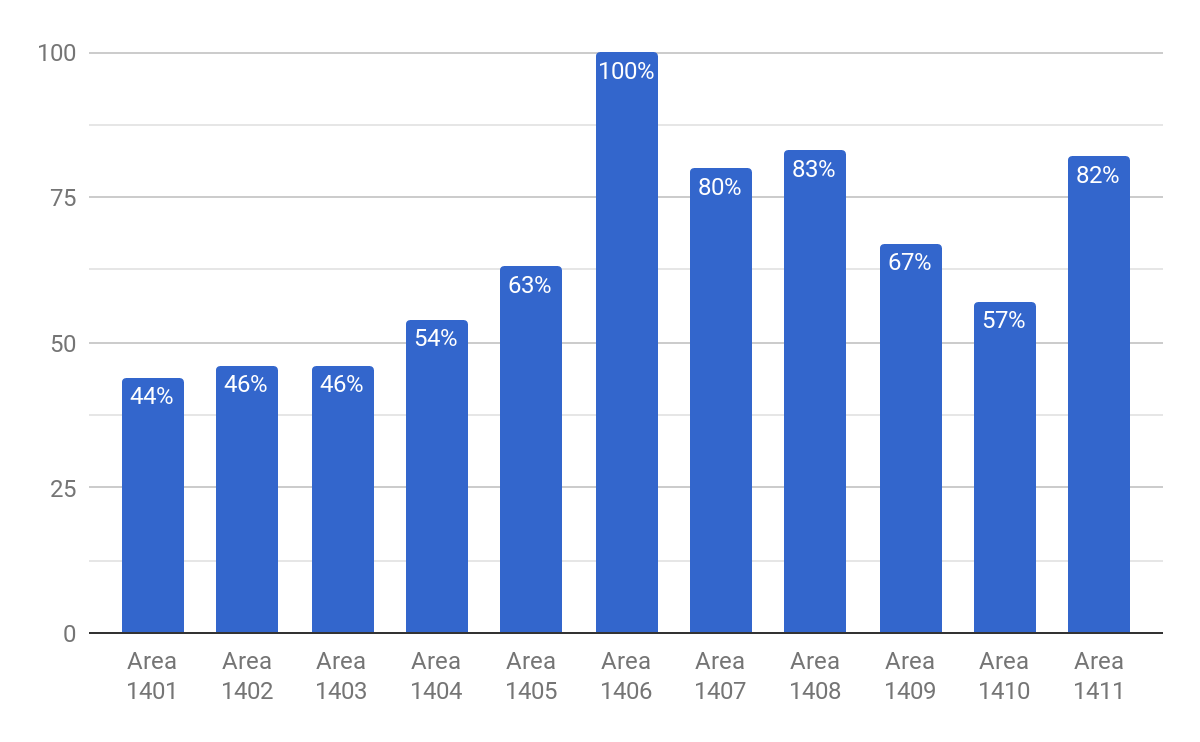 ‹#›
FAST & FRIENDLY HOT ITEMS - REGION 1500
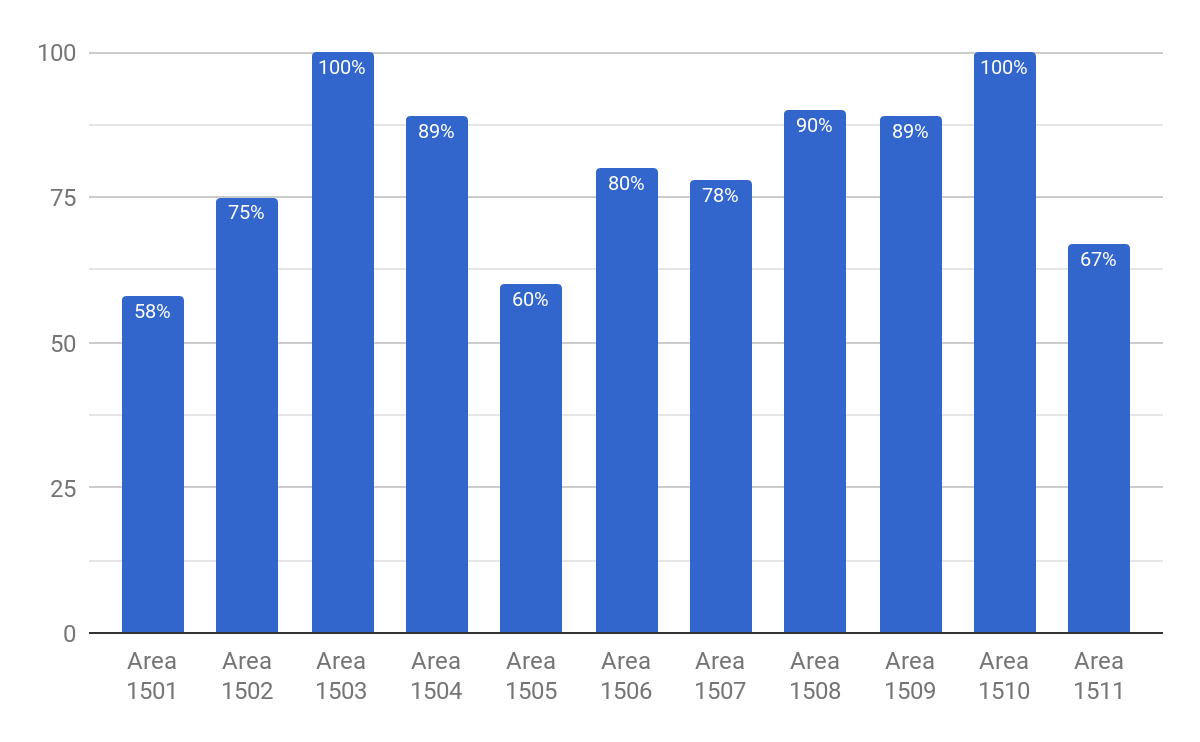 ‹#›
FAST & FRIENDLY HOT ITEMS - REGION 1600
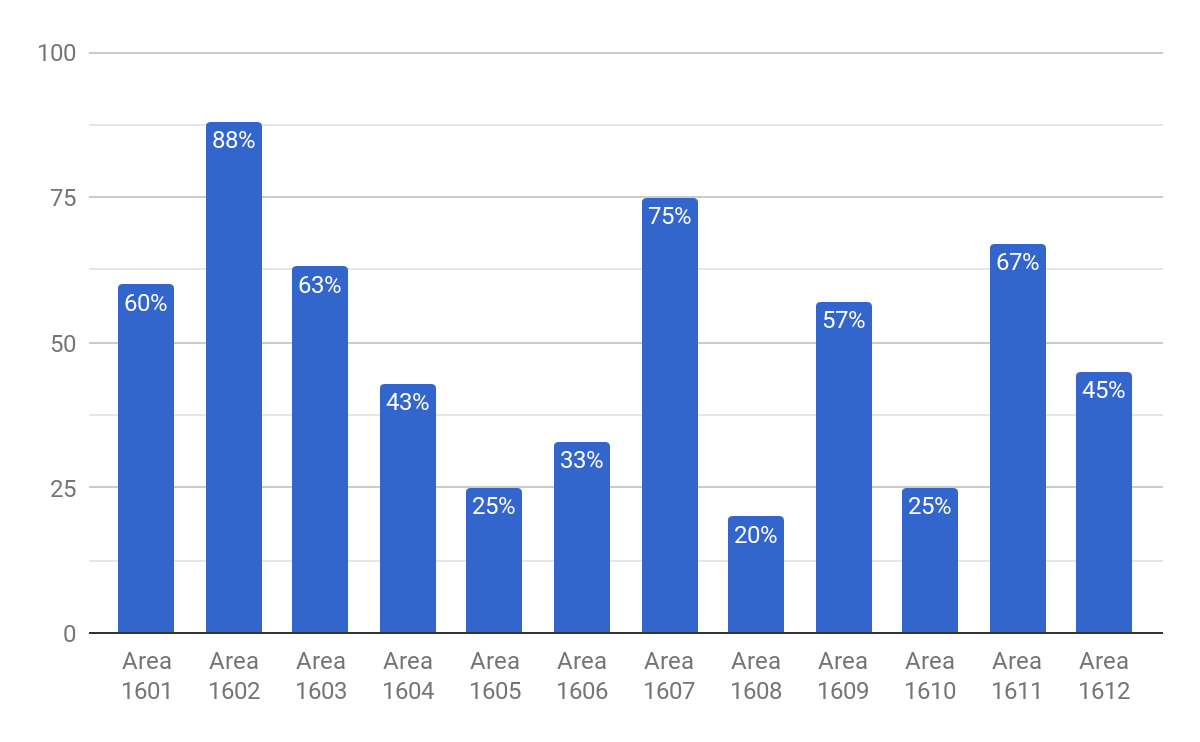 ‹#›
FAST & FRIENDLY HOT ITEMS - REGION 1700
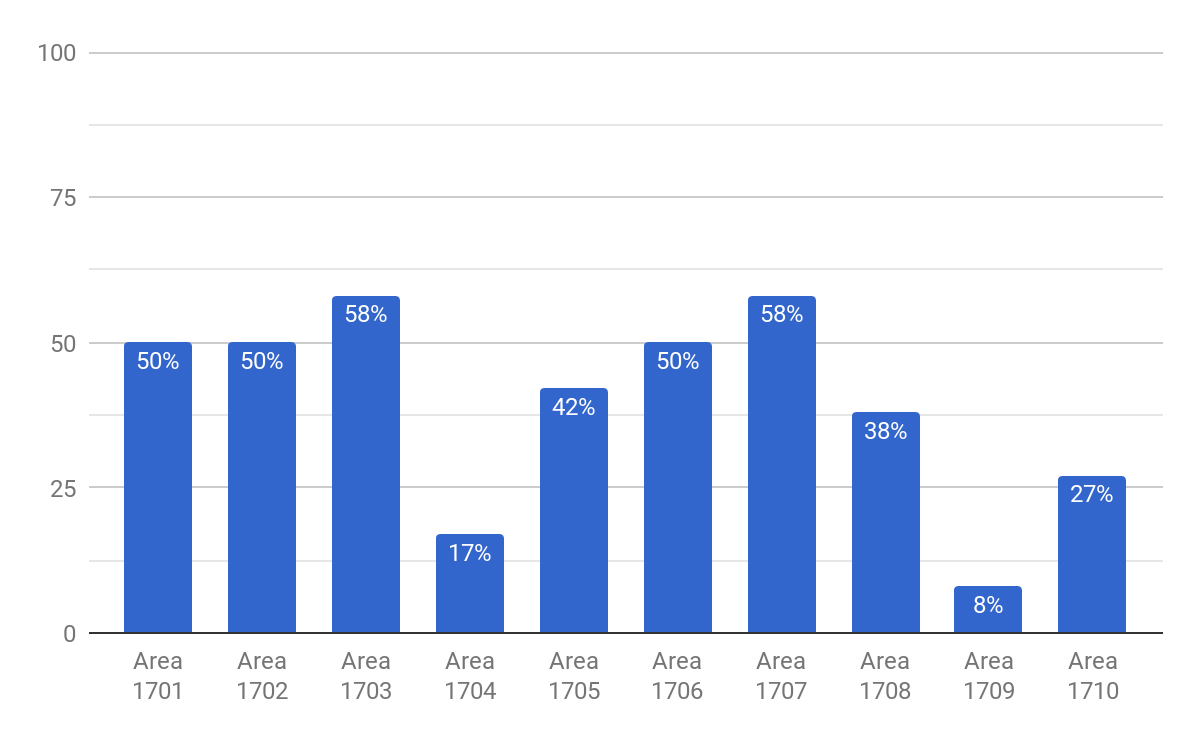 ‹#›
FAST & FRIENDLY HOT ITEMS - REGION 1800
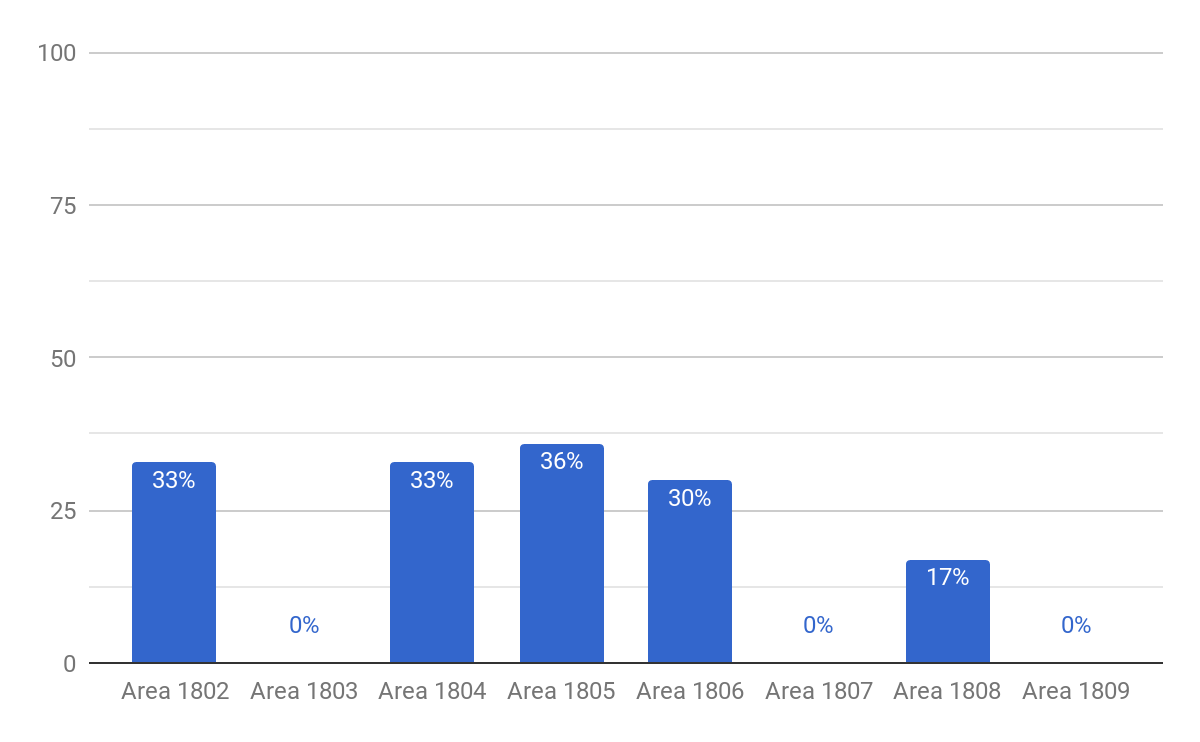 ‹#›
FAST & FRIENDLY HOT ITEMS - REGION 1900
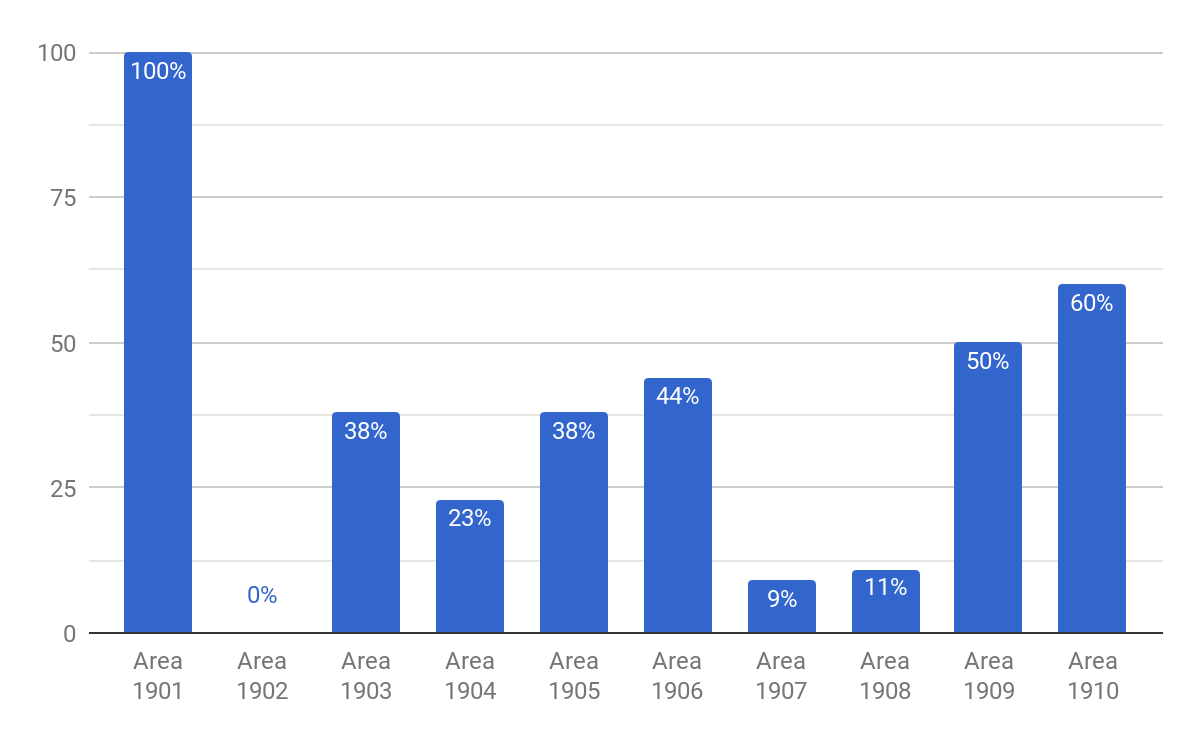 ‹#›
FAST & FRIENDLY HOT ITEMS - REGION 2000
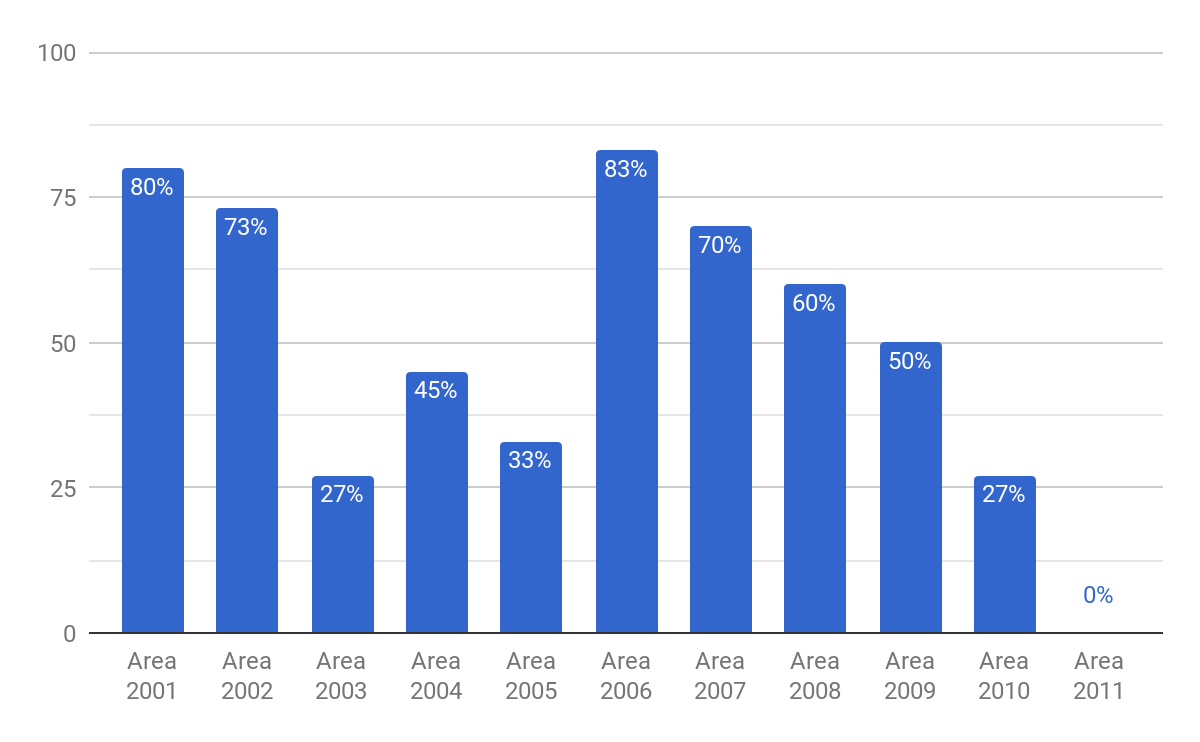 ‹#›
TOP PERFORMING AREA MANAGERS
‹#›
TOP PERFORMING AREA MANAGERS
‹#›
‹#›